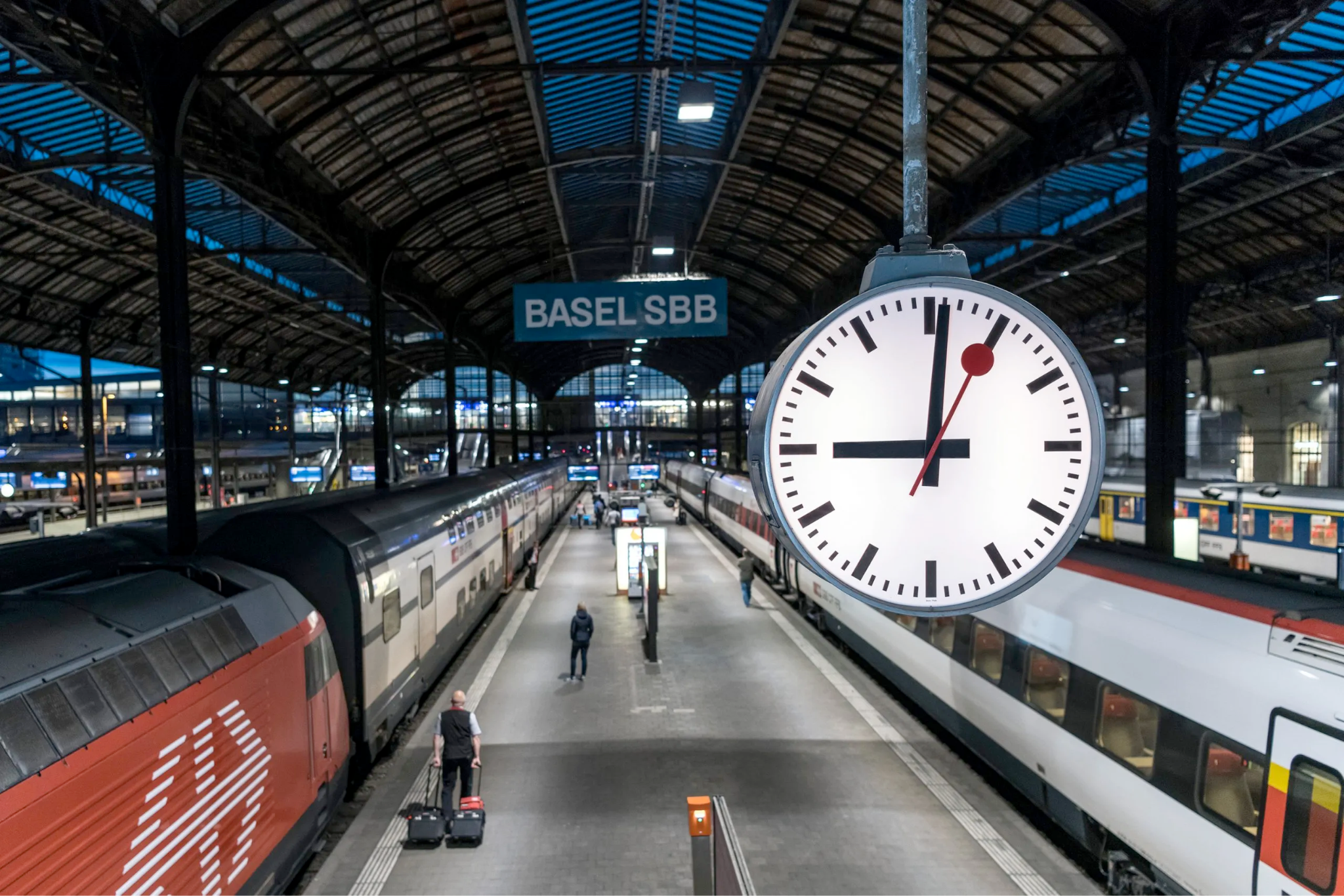 TIME
Overview
How did humans initially track time, and using which physical constant(s)?
How did humans correct for inaccuracies without confusion?
How did technology increase accuracy?
How does software interact with time?
Advent
Ancient Timekeeping
Those living near the equator relied more on the moon (lunar cycle) for timekeeping
Those living far from the equator relied more on the sun (solar year) for timekeeping, as growing seasons were more important to them
Gregorian Calendar comes from Babylonian, Egyptian, Jewish and Roman calendars
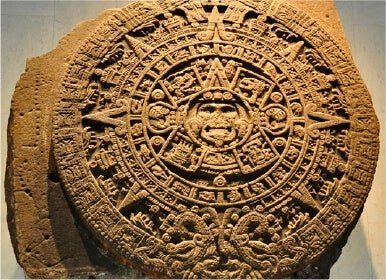 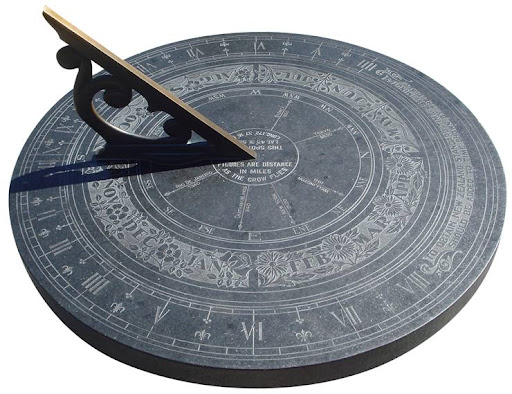 Advent
Babylonian time
750 BC to 75 AD
Day divided into 12 “beru”, approximately 30° of sun movement, with 6 in the day and 6 at night
The length of an hour therefore varied over the year (temporal hour)
“us” was the unit for 1 degree of sun movement
“Sexagesimal” system
Extremely accurate measurements of the moon taken to determine when the next month starts
Administrative calendar used for planning into the future
12 months of exactly 30 days each
Assumption that each month starts with a new moon
Every 4th month, on the 15th, astronomical measurements were taken to see if day linear interpolation was necessary to ensure the next month started with a new moon
Lunisolar calendar does no linear interpolation, instead uses 7 leap months inserted in regular spots in a 19 solar year interval, called the “Cycle of Meton”
Off by 2 hours every 19 years
[Speaker Notes: “us” is the origin of our 360 degree circle]
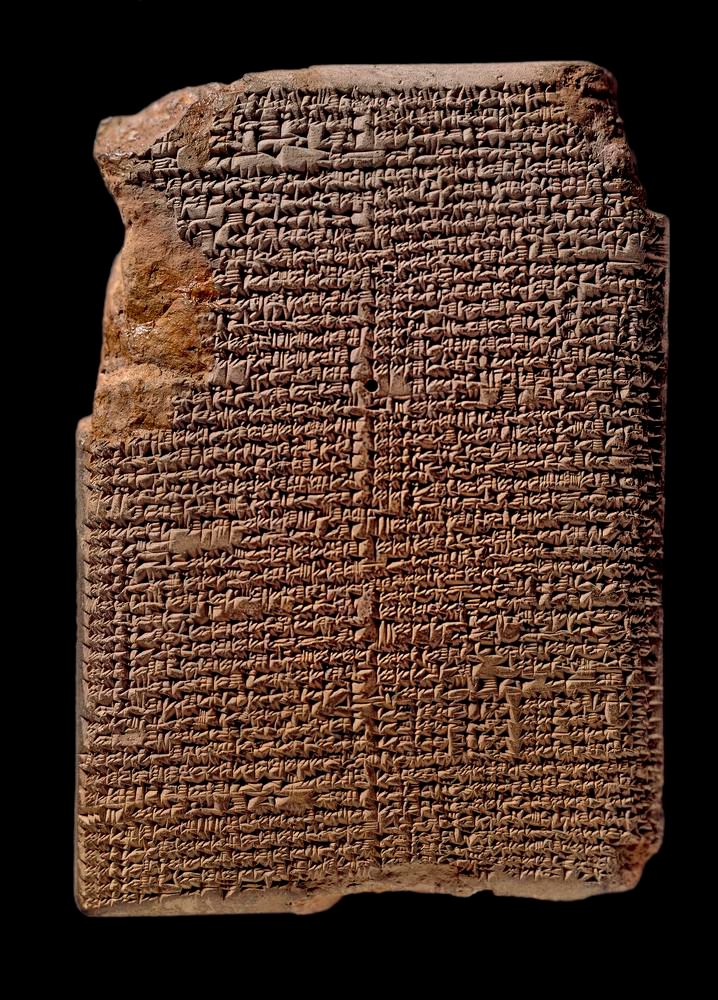 Advent
Described in the MUL.APIN, in the British Museum
Over 60 copies were made (a lot when each one is a rock tablet)
No known author
“In Du'uzu (IV), on the 15th day, the Arrow, the Snake, and the Lion appear and the daytime watch is 4 minas, the night-time watch 2 minas. (91) In Tašritu (VII), on the 15th day, the Scales, the Wild Dog, the Mouse, and the Dog apear, and the daytime watch is 3 minas, the night-time watch is 3 minas. In Ṭebetu (X), on the 15th day, the Swallow—the Swallow, the IM.ŠEŠ-star—appears at sunrise and the Arrow appears in the evening, and the daytime watch is 2 minas, the night-time watch 4 minas.”
Egyptian time
Initially a lunar calendar, based on the new moon
Months named after their feasts
Month of Thoth intercalculated every few years to keep year in line with agricultural seasons and feasts
New Year’s Day signaled by rising of Sirius
Egyptian Civil Calendar introduced later
365 days with 12 months of 30 days, 5 epagomenal days (outside the year) inserted at the end
No leap day to correct for slippage of 1 day every 4 years (Sothic cycle)
No care taken to align with lunar cycles
Caesar’s hobby, the Julian Calendar
Adapted from the Egyptian calendar
Distributed the 5 epagomenal days among the months to preserve the kalends, nones, and ides (derived from the new moon, the first-quarter moon, and the full moon) holidays in each month
Leap day was added by repeating February 24th
Thus 46 BC became the longest year in history (446 days)
Following Caesar’s assaination, the priests mistakenly added the leap day every 3 days
Emperor Augustus had to suspend leap days for a few decades to fix this
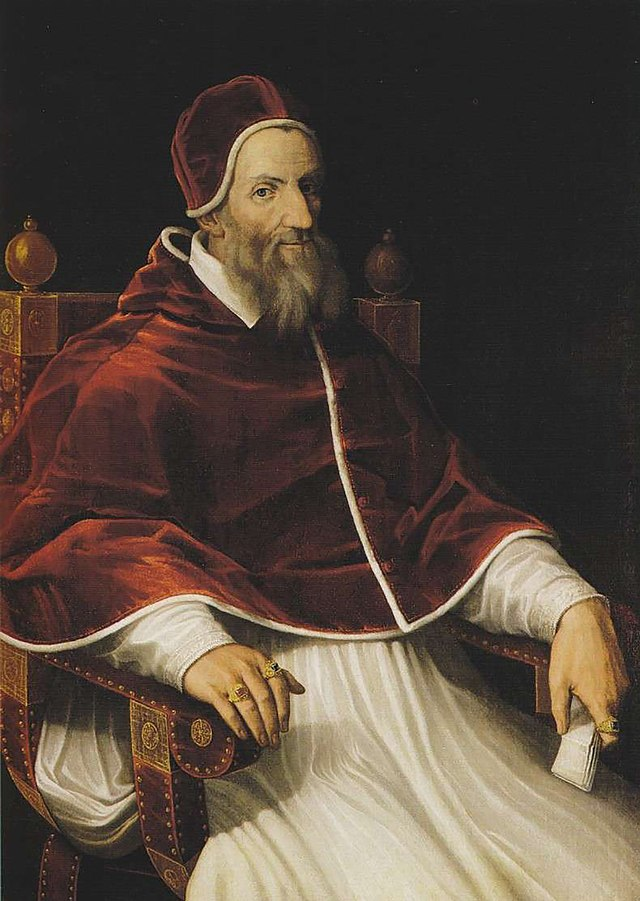 Gregorian calendar
Ordered by Pope Gregory XIII in 1582 to correct date of Easter, which depended on the Spring Equinox
“Every year that is exactly divisible by four is a leap year, except for years that are exactly divisible by 100, but these centurial years are leap years if they are exactly divisible by 400”
Catholic church had no authority to change civil calendar
Protestants objected to changing their calendar to one made by the catholic church
Hours were still not equinoctial (always the same length)
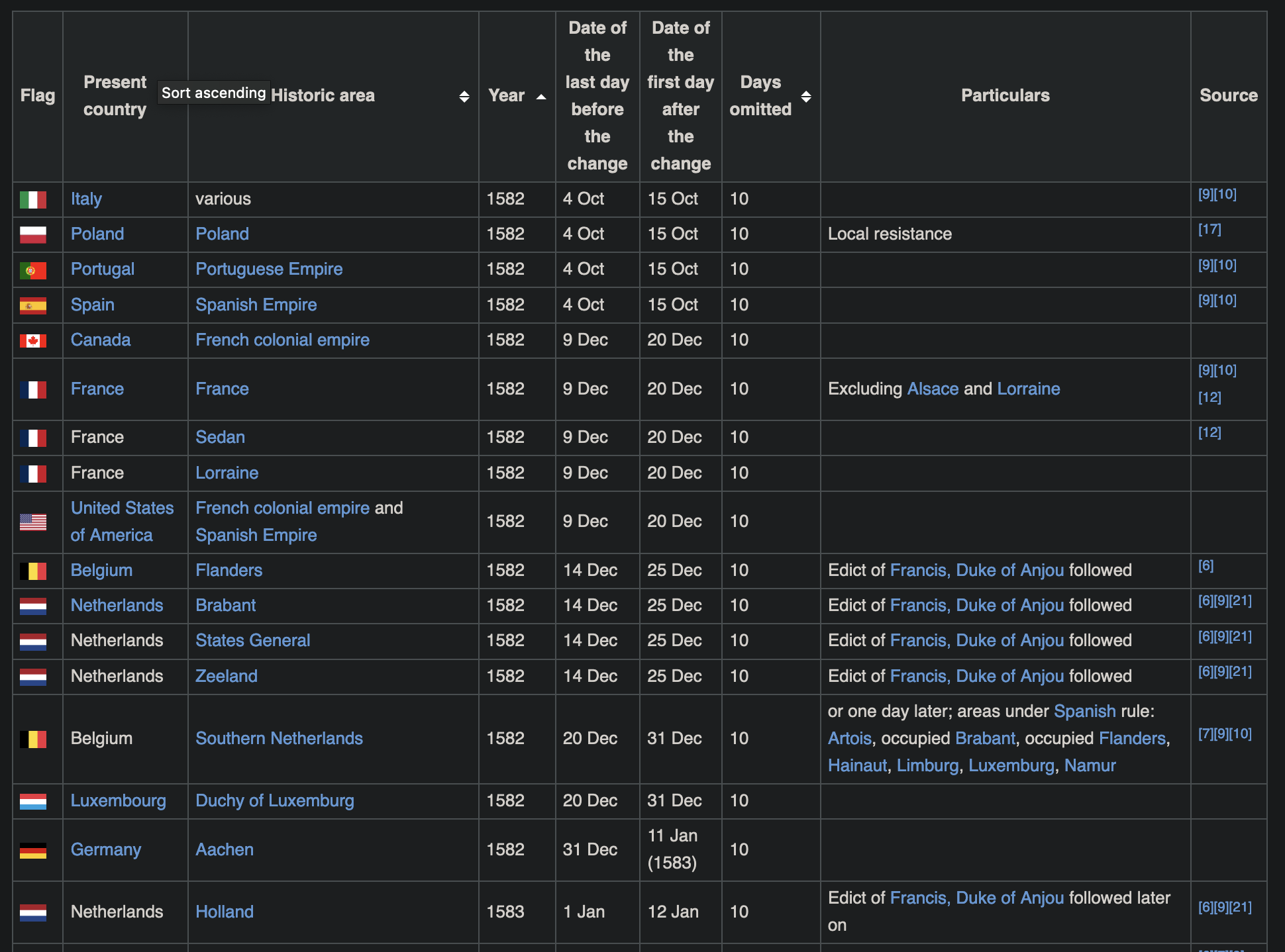 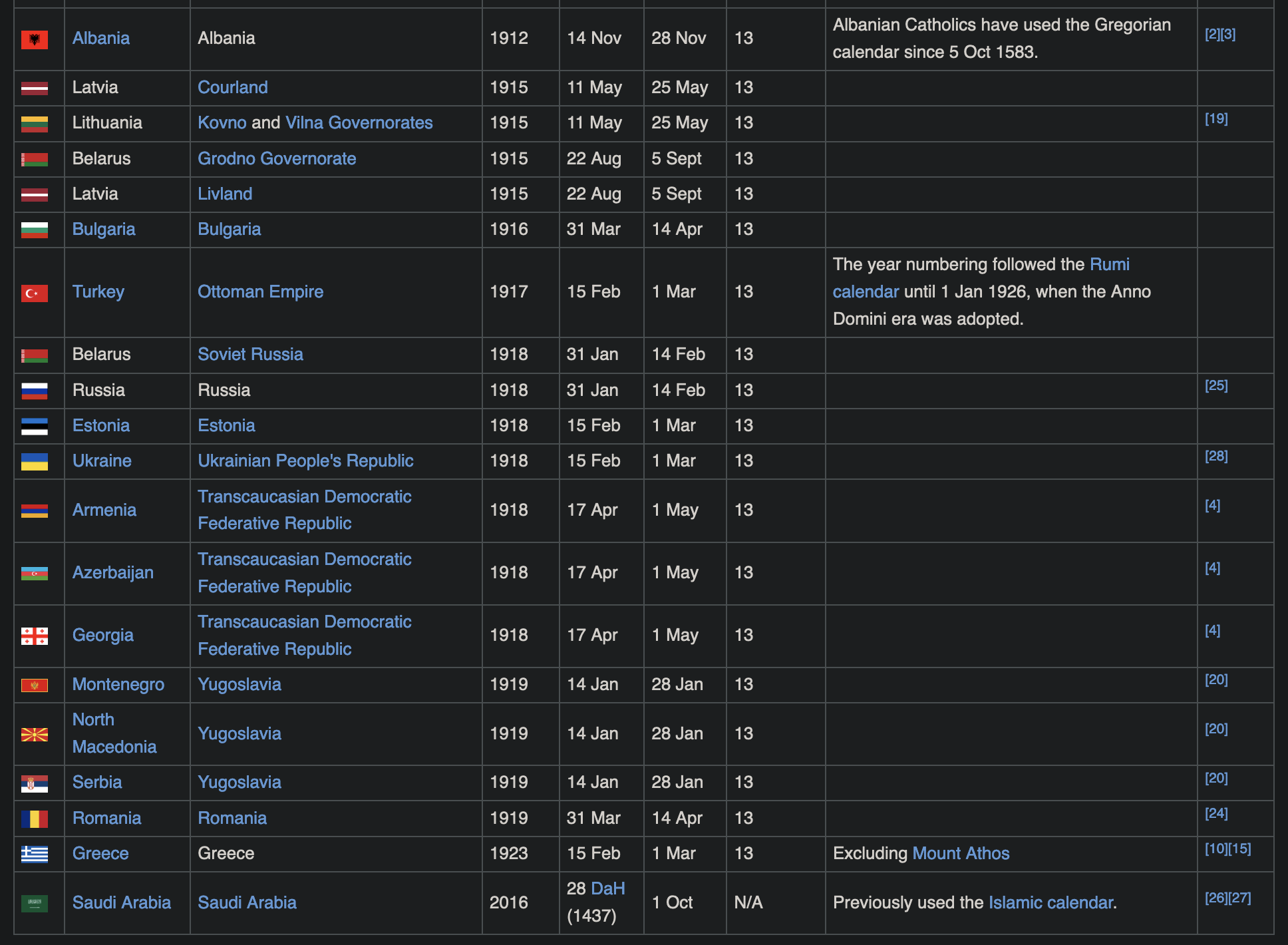 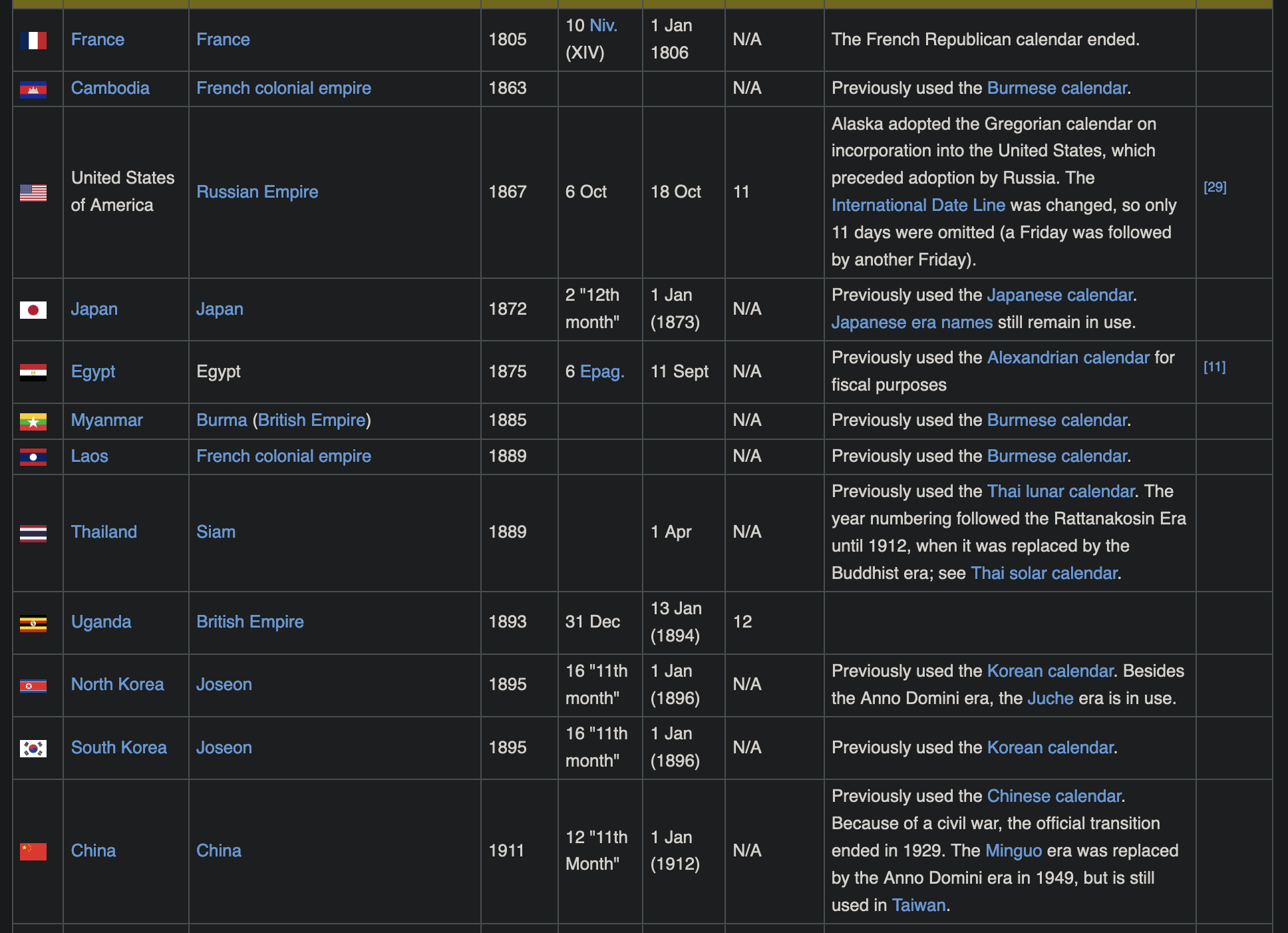 Ethiopia, Nepal, Iran and Afghanistan do not follow
Babylonian
Administrative calendar: Same size months, corrects for lunar shift with linear interpolation
Lunisolar calendar: Variable size months, follows lunar cycle, follows solar cycle through Cycle of Meton
Egyptian
Same size months, does not correct for lunar shift, slips through Sothic cycle
Julian
Variable size months, roughly follows lunar cycle, has leap day every 4 years
Gregorian
Variable size months, roughly follows lunar cycle, specific equation for leap day
Clocks
Once again, the catholic church steps in
Prayer times were important to the church
Earliest recorded weight-driven mechanical clock installed in 1283 at Dunstable Priory
Time indicated by striking a bell, so machine was named clocca (latin word for bell)
Escapment, the device that controlled the wheels' rotation and transmitted the power required to maintain the motion of the oscillator, considered revolutionary aspect
Inventor not known
When do hours start
Italian: Sunset
Babylonian: Sunrise
Astronomical: Midday
Great clock: Midnight
French: Midnight with 2 12 hour periods
French system won in the US
Pendulum Clock
Minutes and seconds could not be accurately determined on old clocks
Introduced by Christiaan Huygens in 1656
Improved drift from 15 minutes per day to 15 seconds
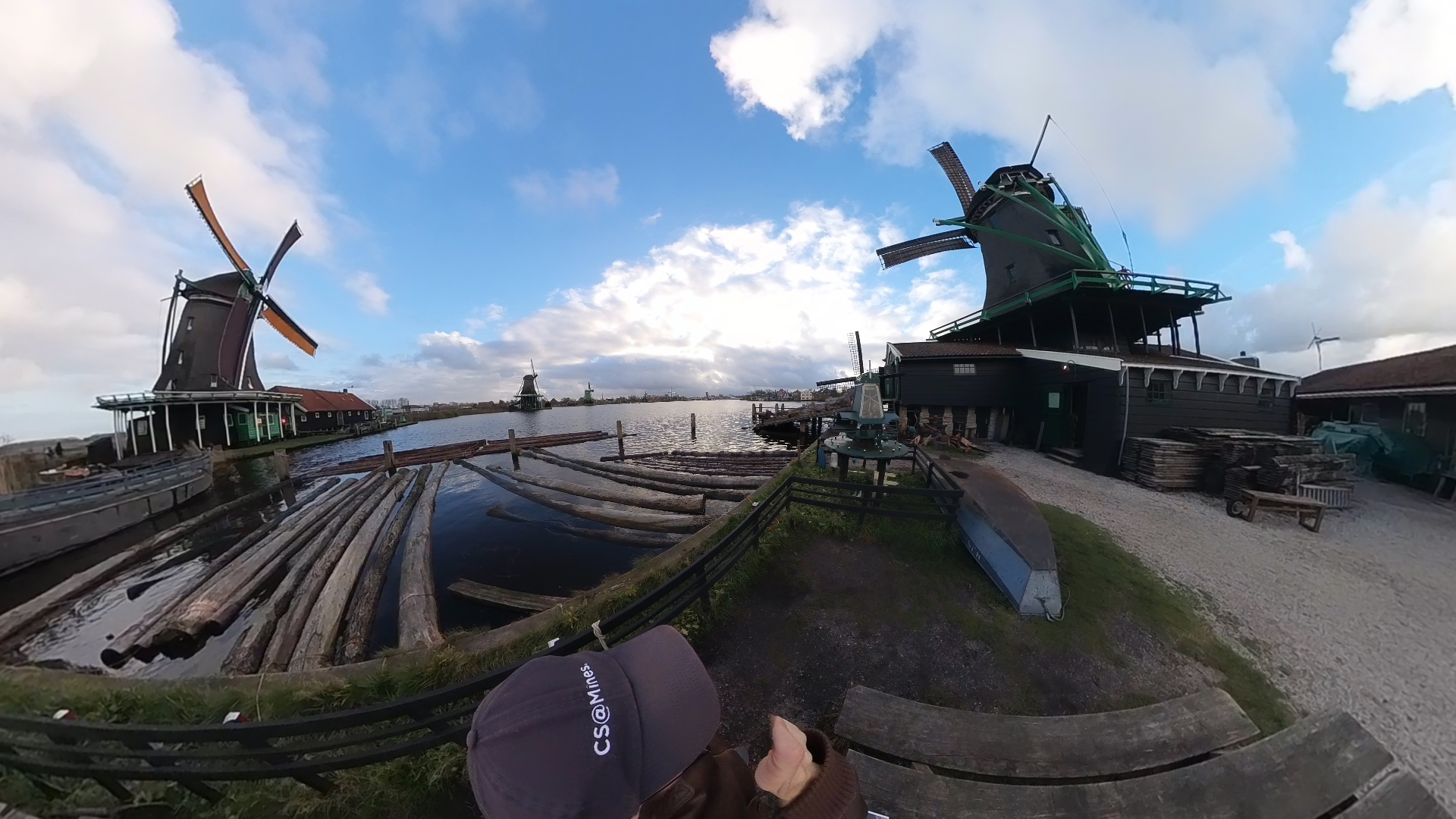 Early pendulum clock in the Zaandam Time Museum
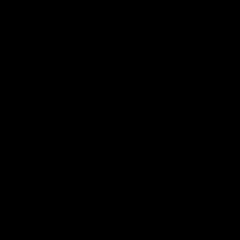 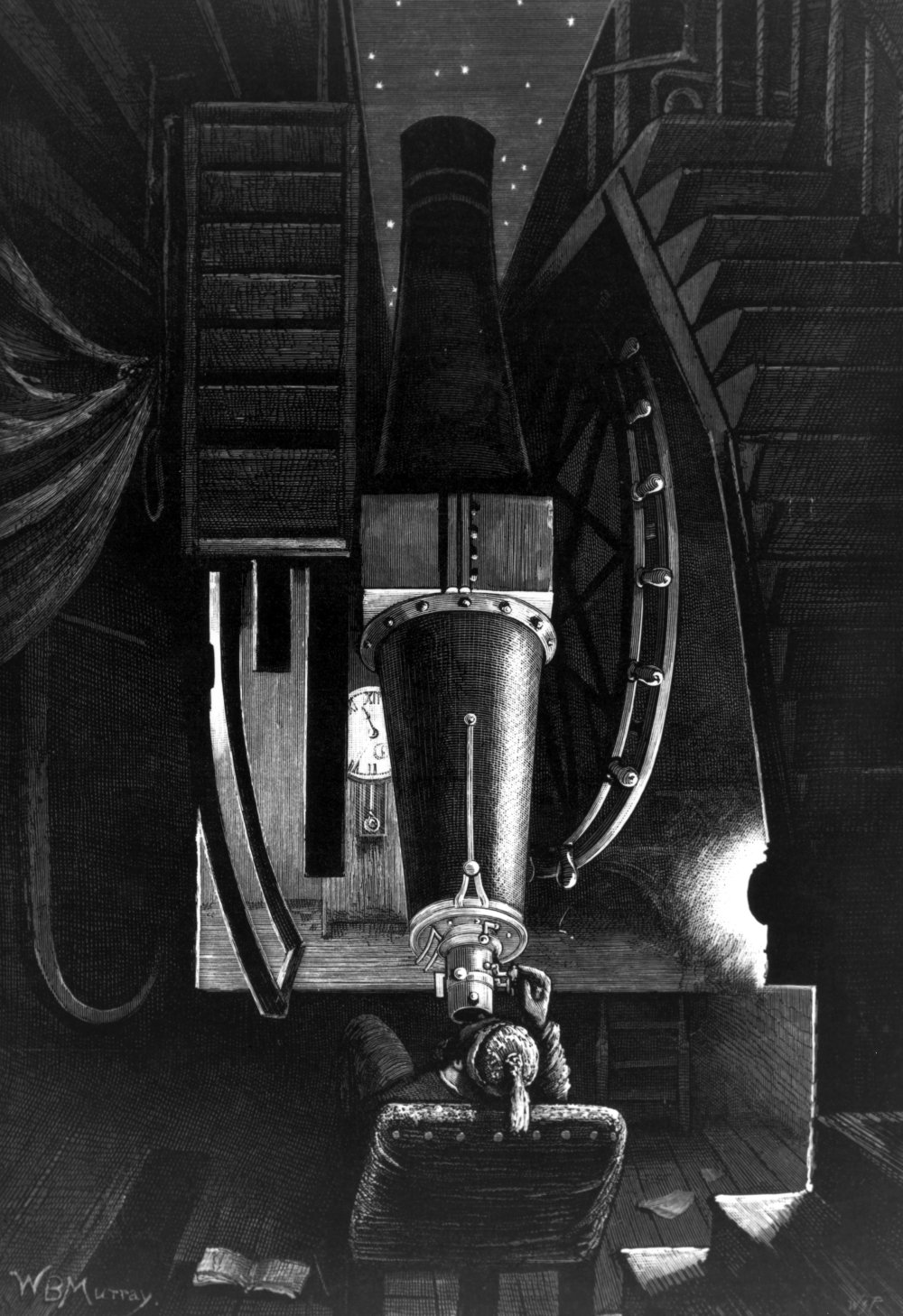 Greenwich
Royal Greenwich Observatory founded in 1675
Time initially found from monitoring the sun, “Double Altitude” method
Accurate to 5 seconds
Edmond Halley obtained the first transit telescope in 1721
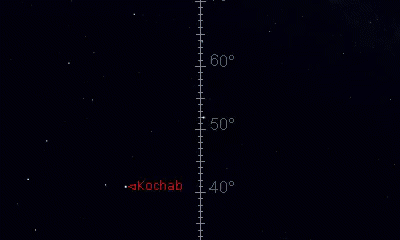 Visiting the Greenwich observatory
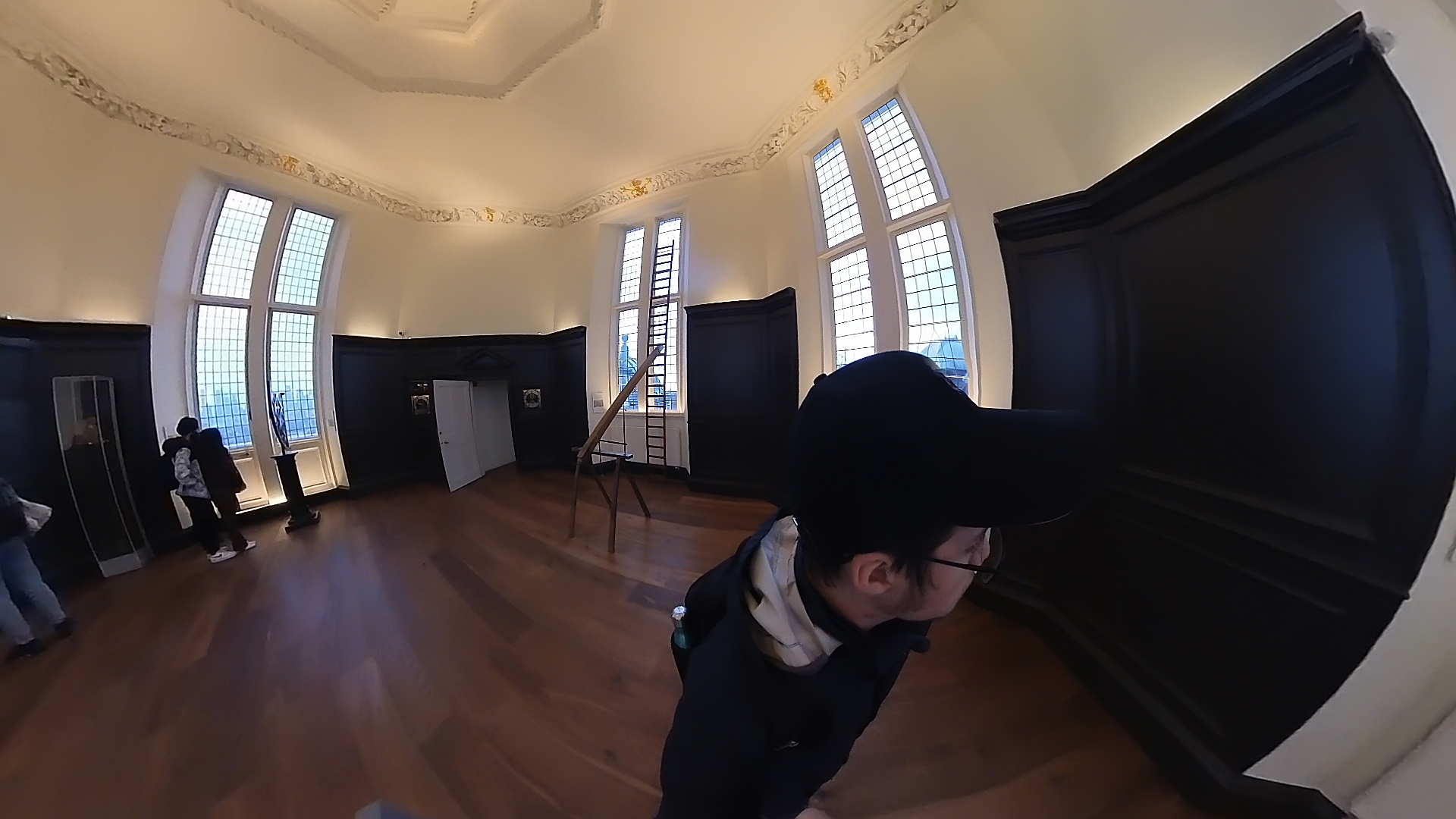 Greenwich
Ball falls at specific time each day, to signal to ships in the Thames what the time is
Ruth Belville brings the time to London
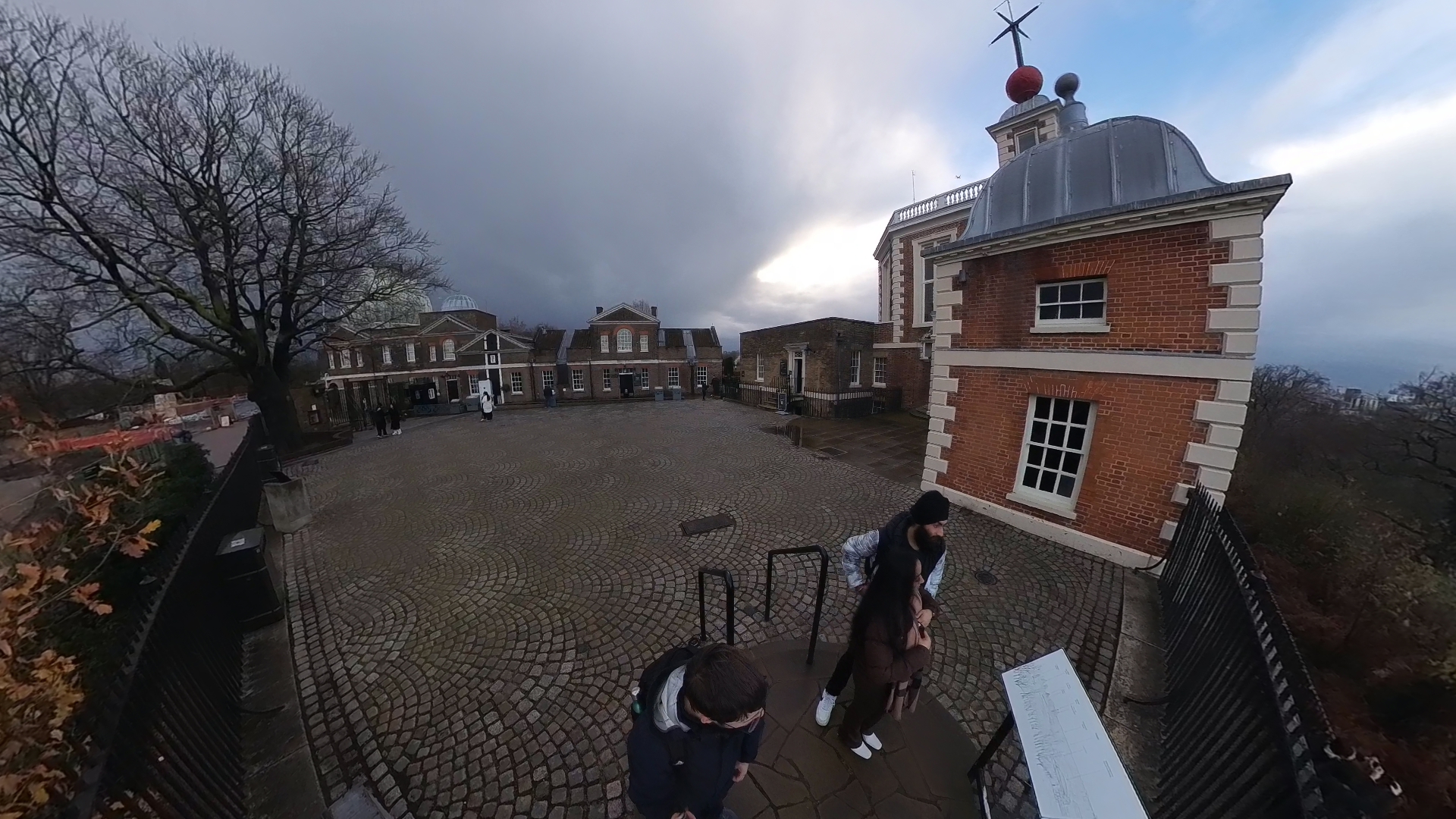 Railroad Timekeeping
Originally time was synchronized with only the origin (people didn’t travel much)
Accurate timekeeping needed to beat the fastest method of relaying information, the… railroad
Telegraph utilized in 1852 by Greenwich
By 1855 everyone, even individuals, synchronize their clocks to railroad time, displayed at every train station
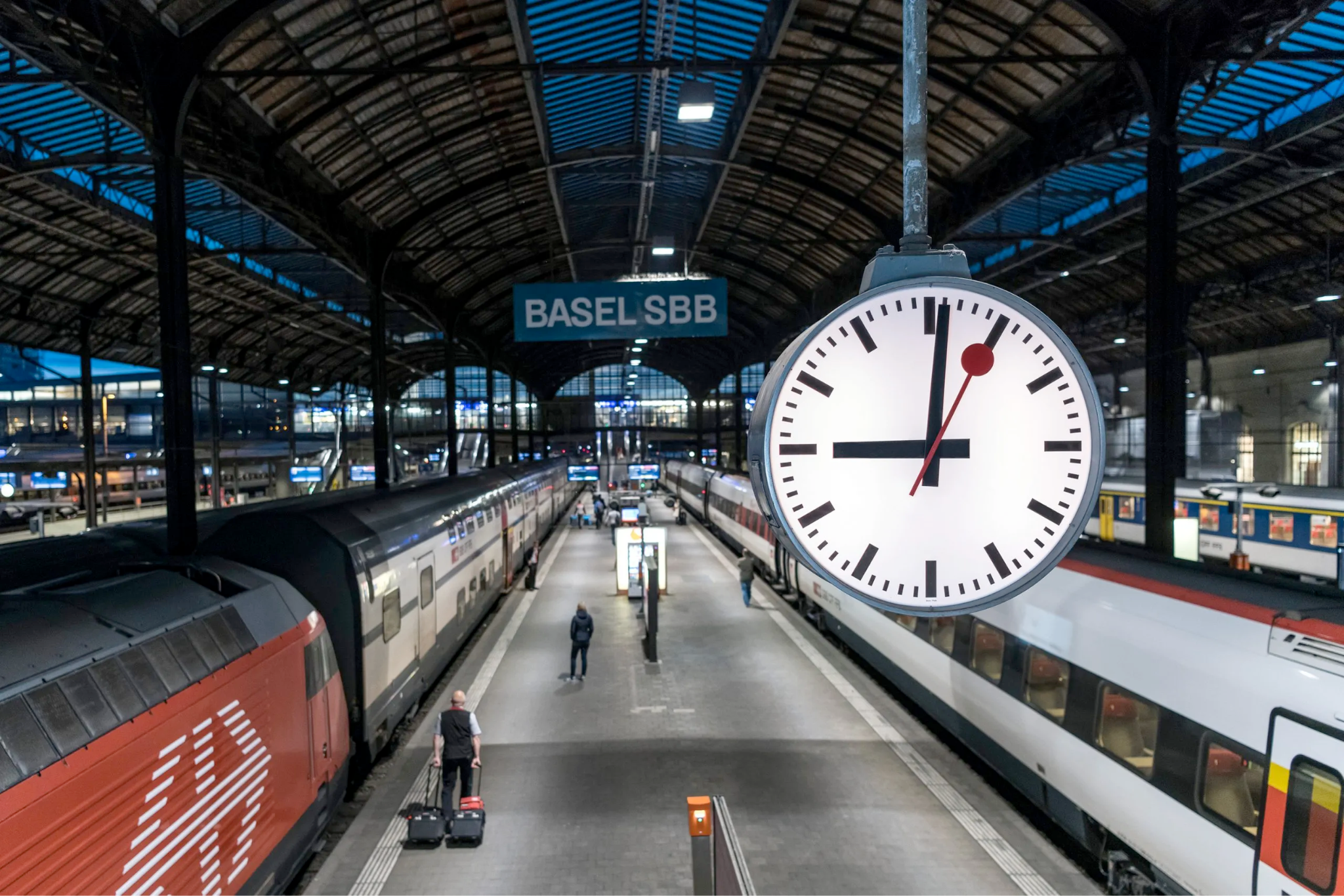 Greenwich Mean Time
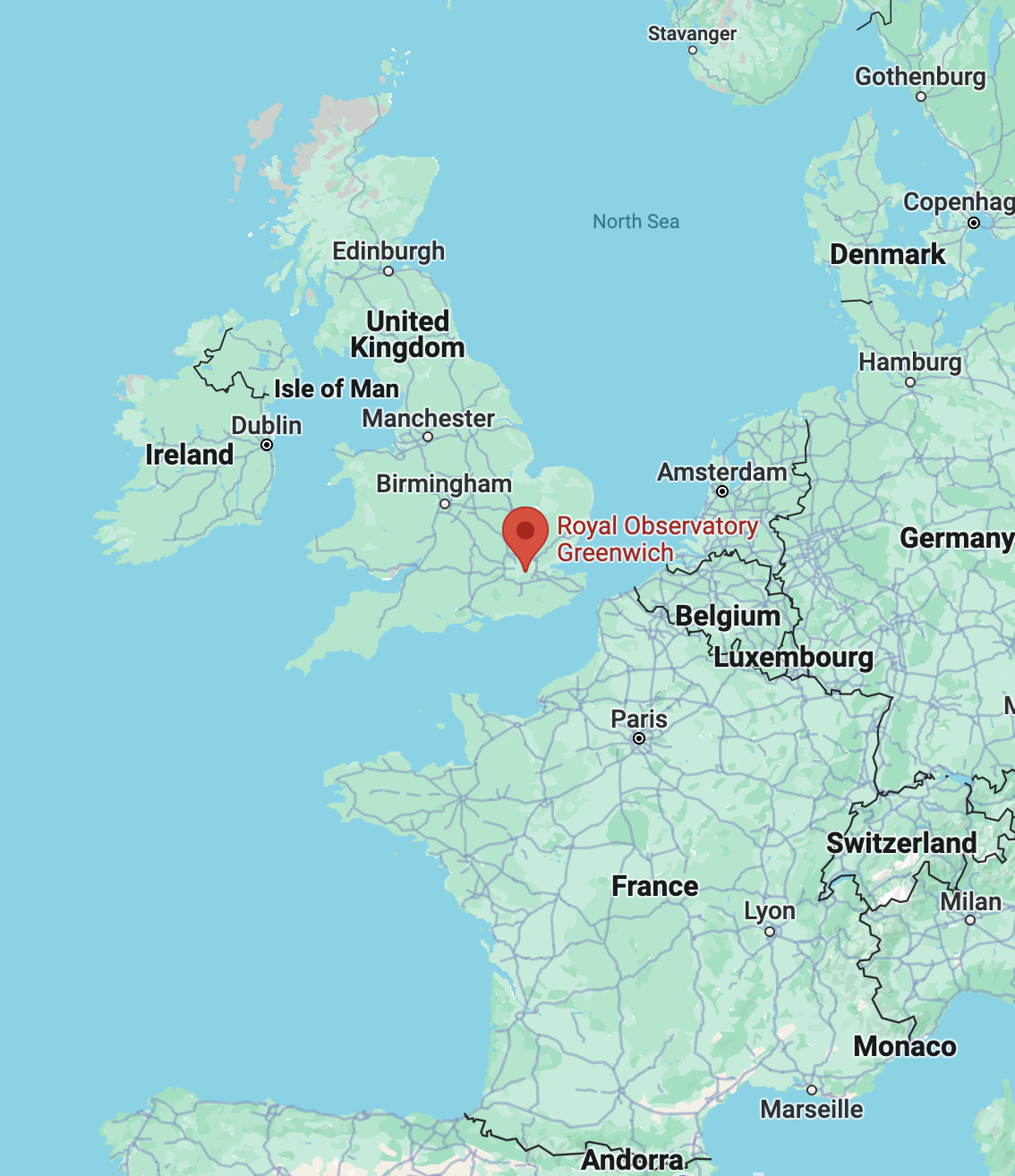 Local time dominated
Nautical measurements and synchronized railroad timetables necessitated a new system
International Meridian Conference of 1884
Greenwich adopted due to ubiquity
“Mean” indicates that local lengths differ
Timezones exist as whole numbers of hours from GMT
UTC is a modern update to GMT incorporating atomic clock measurements
Greenwich Time Signal (“pips”)
Introduced in 1924
Replaced a telegraphed time signal, used by railroads
Sounds at the beginning of every hour on BBC radio stations
Still sounds today
Playing another sound at the same time is called “crashing the pips”
In September 2008 the pips drifted by 6 seconds, the fix was turning the machine off and on again
Additional pips added for leap seconds when they happen
Constant Length Second
General Assembly of the International Astronomical Union of 1952 finally introduced a constant length second
Defined as a fraction of the length of 1900
Defined as 1/31,556,925.9747 of the tropical year for 1900 January 0 at 12 hours ephemeris time
Enshrined as a SI unit
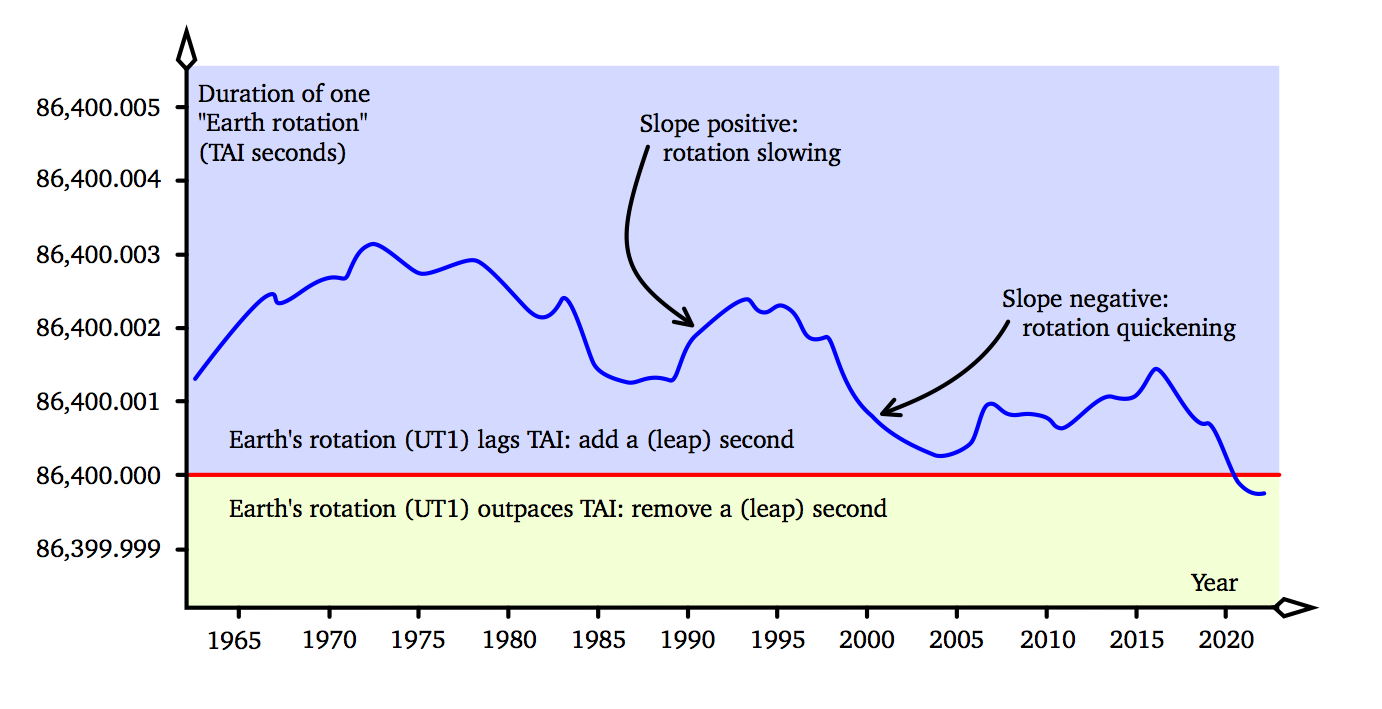 Atomic Clock
James Clerk Maxwell suggested in 1879 that the period vibration of a quartz crystal could keep time
Invented by Harold Lyons and the U.S. National Bureau of Standards (now NIST) in 1949
SI unit modified to “duration of 9,192,631,770 periods of the radiation corresponding to the transition between the two hyperfine levels of the unperturbed ground state of the Cs (Cesium) 133 atom”
Loses less than one second in 138 million years
So accurate that we need a better reading of gravity to adjust for general relativity
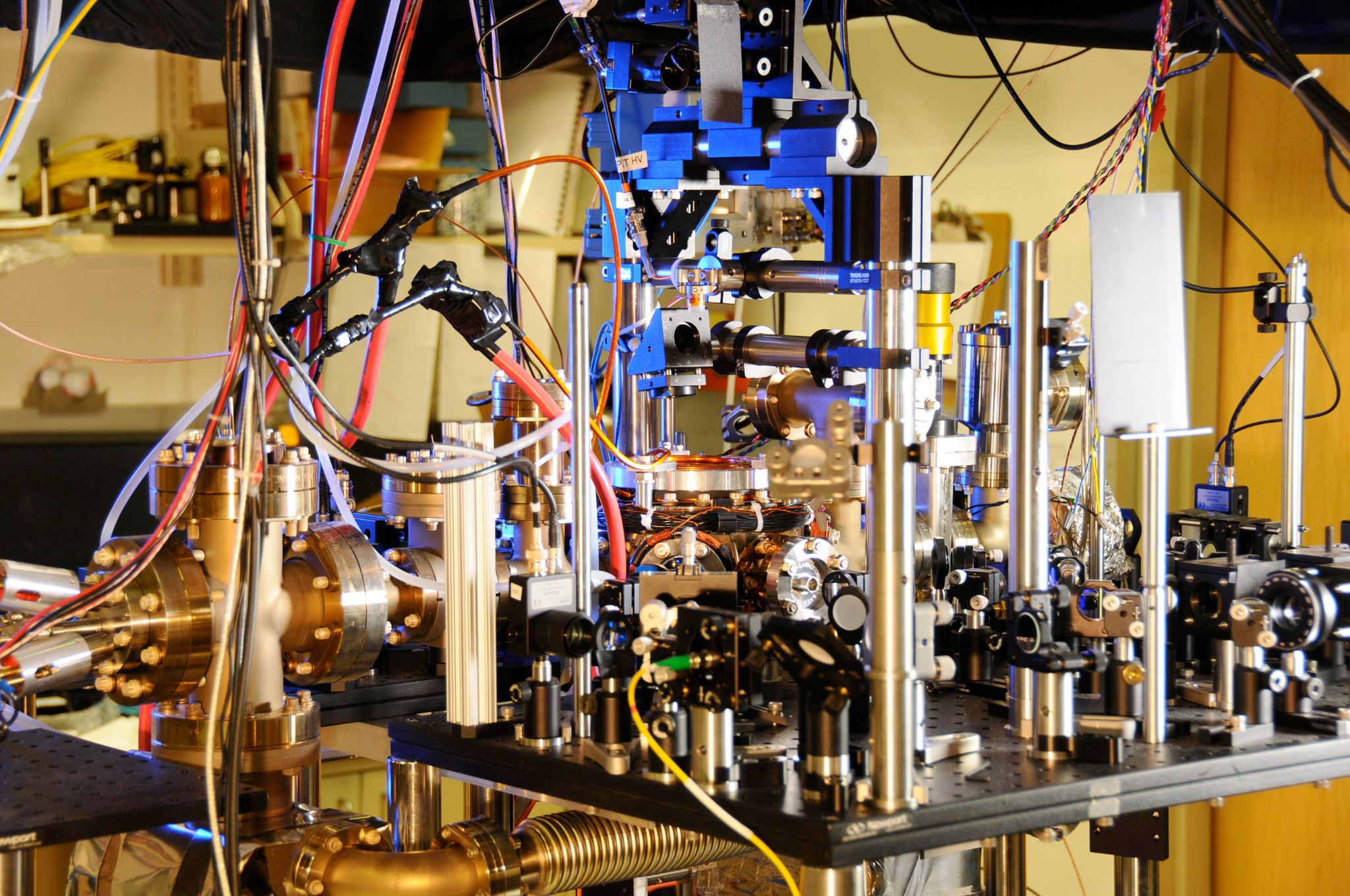 TAI vs UTC
International Atomic Time (TAI): Weighted average of 450 atomic clocks, does not follow leap seconds, every day is exactly 86400 seconds so loses synchronization with earth’s rotation
Coordinated Universal Time (UTC): Follows leap seconds decided by committee, off by whole number from TAI
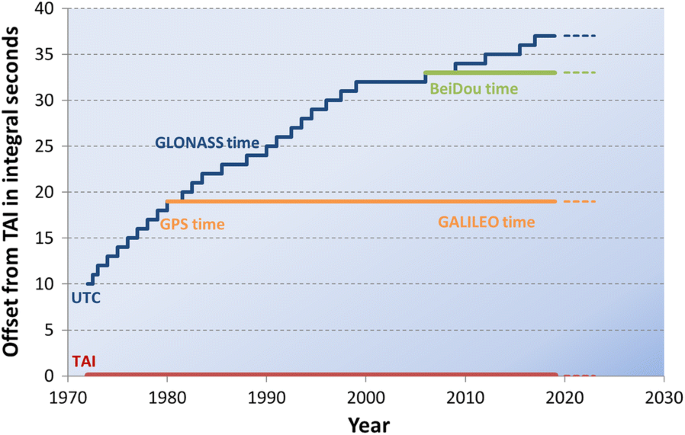 Time Broadcasting Stations
Time from NPL
Broadcast from Anthorn Radio Station in the UK
Time derived from 3 atomic clocks
National time of the UK
WWV
Official time of the US
Transmitted in UTC
Located in Fort Collins
Run by NIST
Transferred on a 60 kHz signal, too low to transfer anything but bits
Radio clocks can sync to this radio station
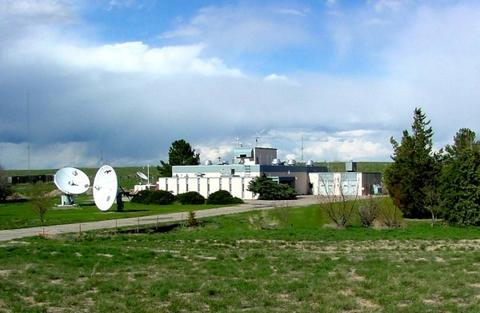 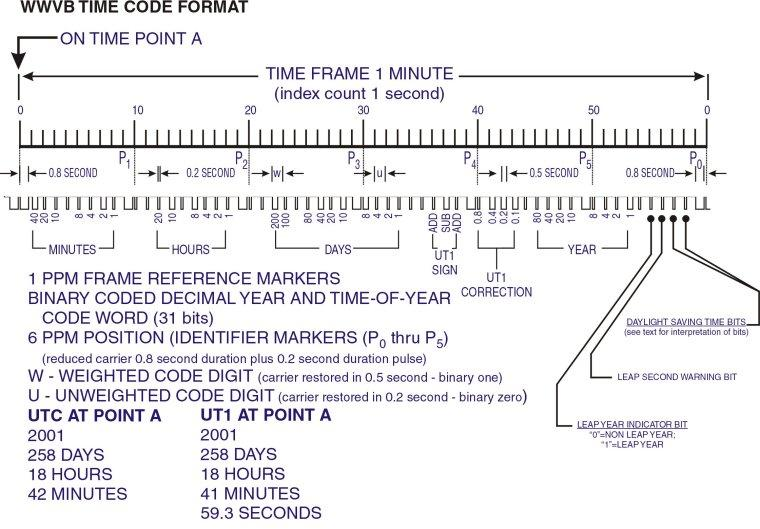 https://wwv.mcodes.org/
Time Servers
Delivers accurate time over the internet using Network Time Protocol (NTP)
Explicitly does not use TCP, does not need to be contained within a packet
“Stratum” is the term for the closeness of a time server
From 1 to 15, 15 is most accurate
WWV Fort Collins is the main time server of the US
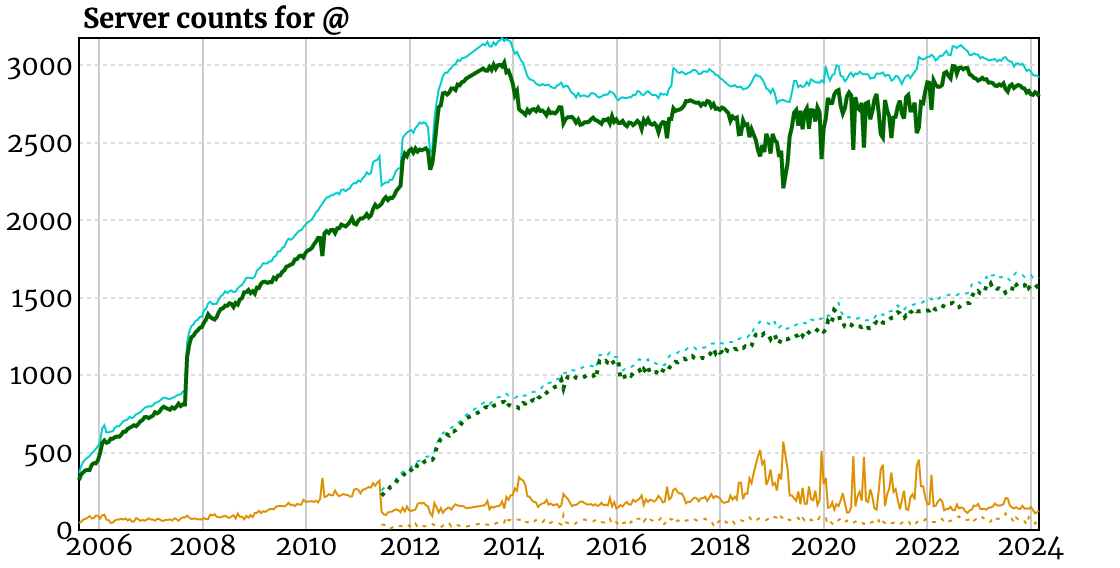 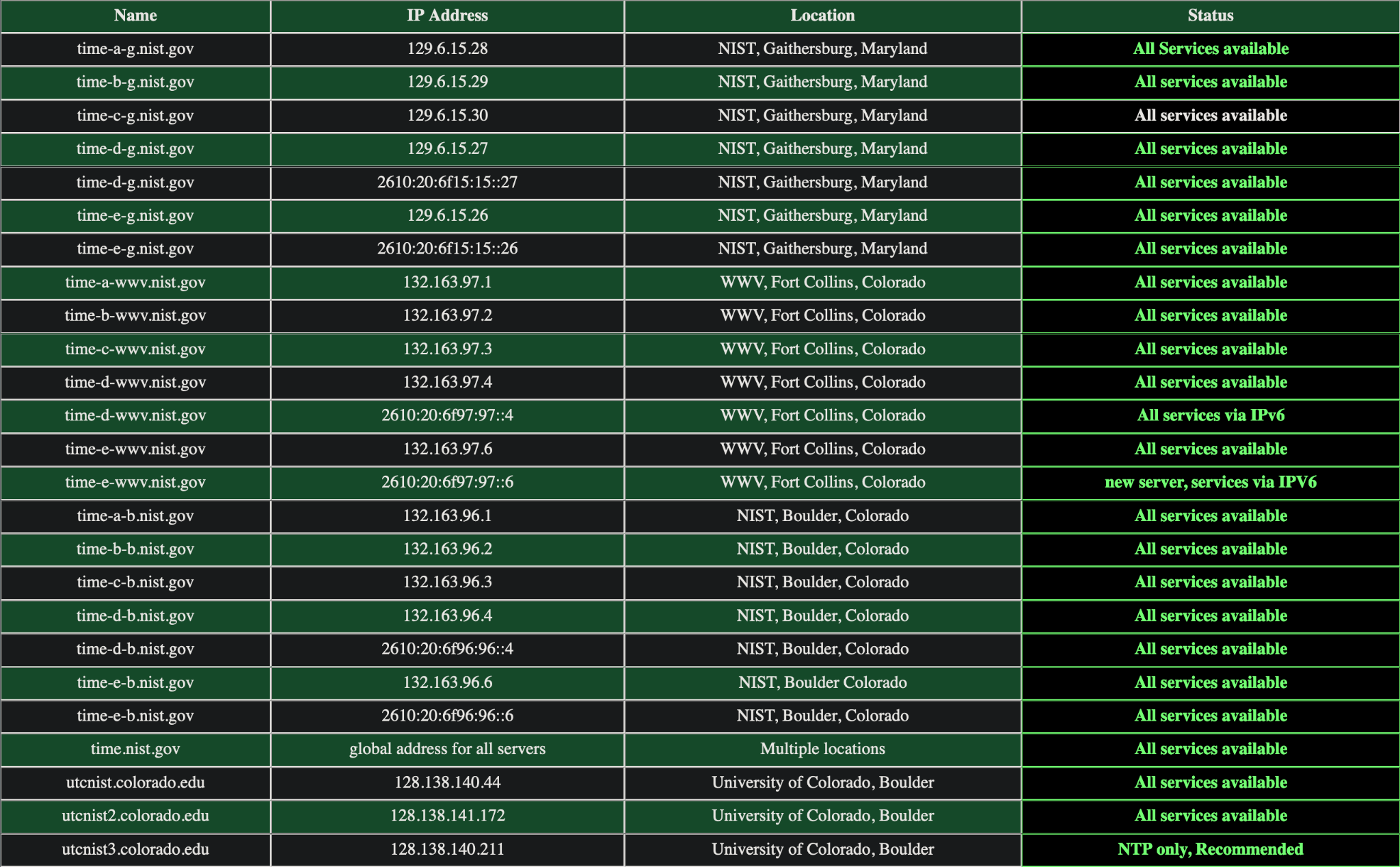 Timezone
The IANA Time Zone Database (or the tz or zoneinfo or OlsonDB)
Records the timezone and DST of areas over time
Manually updated
Located under /usr/share/zoneinfo/ on Linux
Compiled from text files by zic (zone information compiler)
Offset from UTC
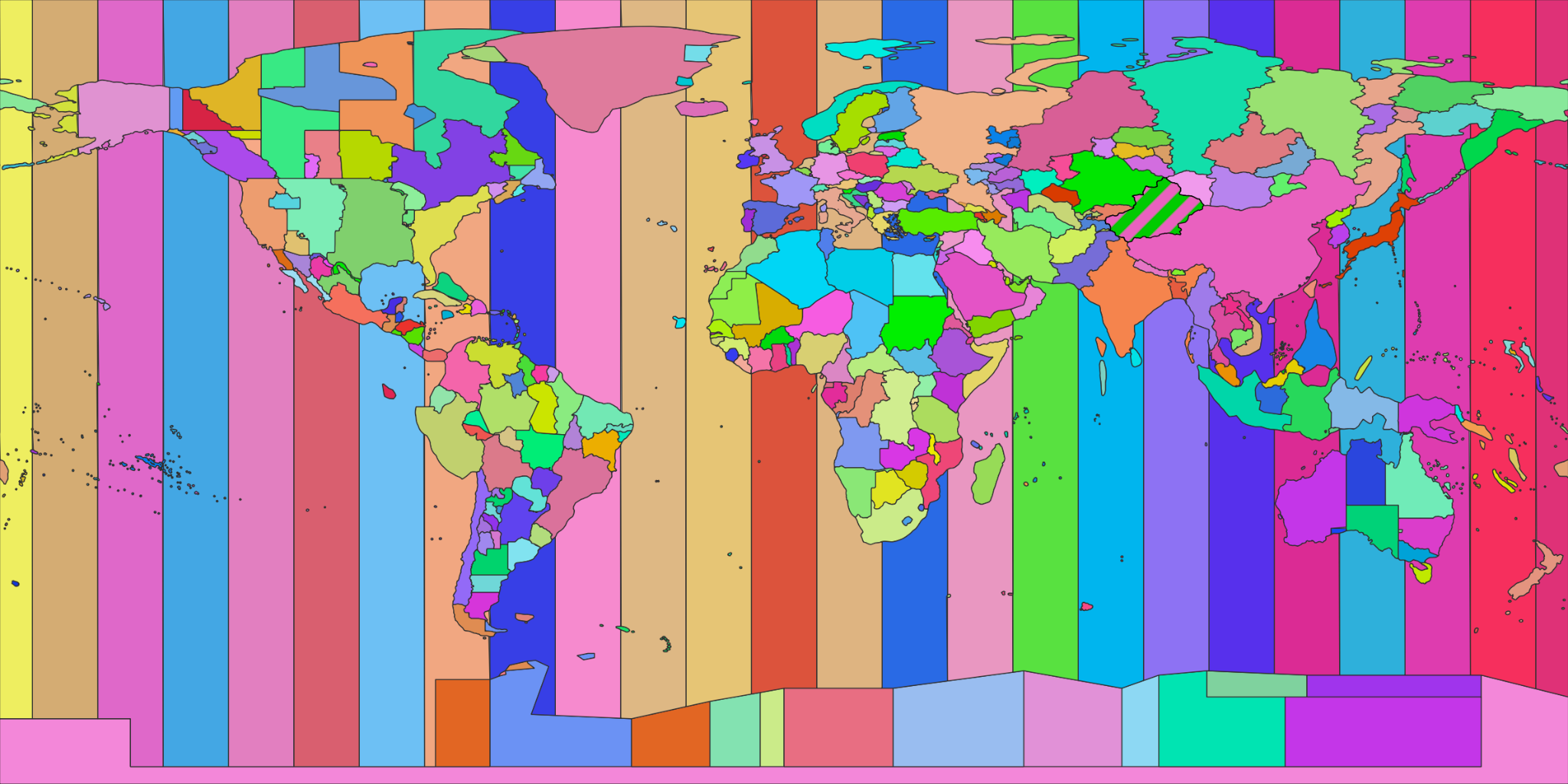 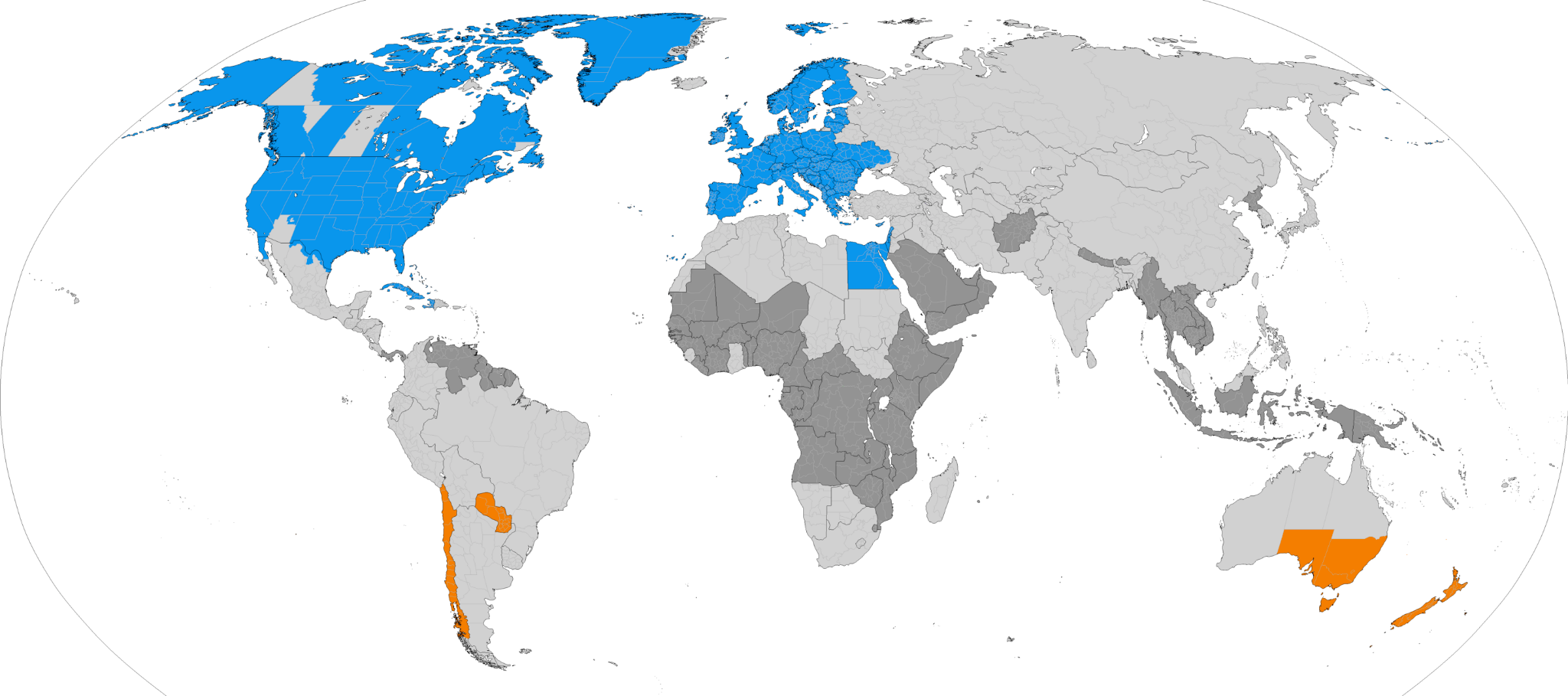 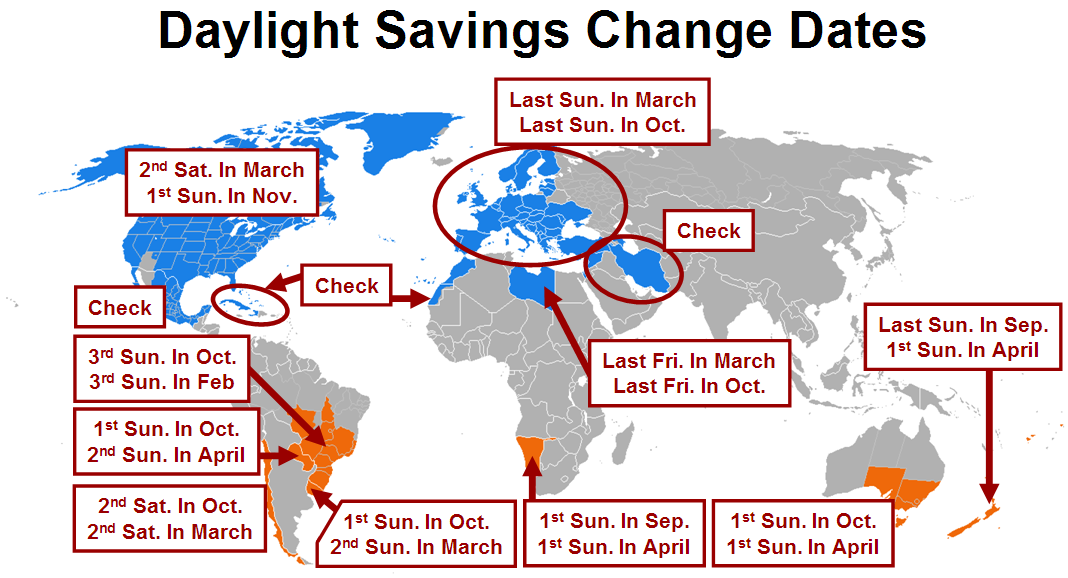 [Speaker Notes: Experienced this while in the Netherlands]
Time Synchronization
Microprocessor contains embedded crystal oscillator (usually quartz) with a CMOS battery
Can survive being turned off
Synchronize with time server at boot
Not as accurate as cesium atomic clocks, hence the need for synchronization
SSL depends on time
sudo timedatectl set-local-rtc 1
Rollback Netcode
Statistically guesses the next move by a player and “rolls back” inputs if they were incorrect
https://bymuno.com/post/rollback
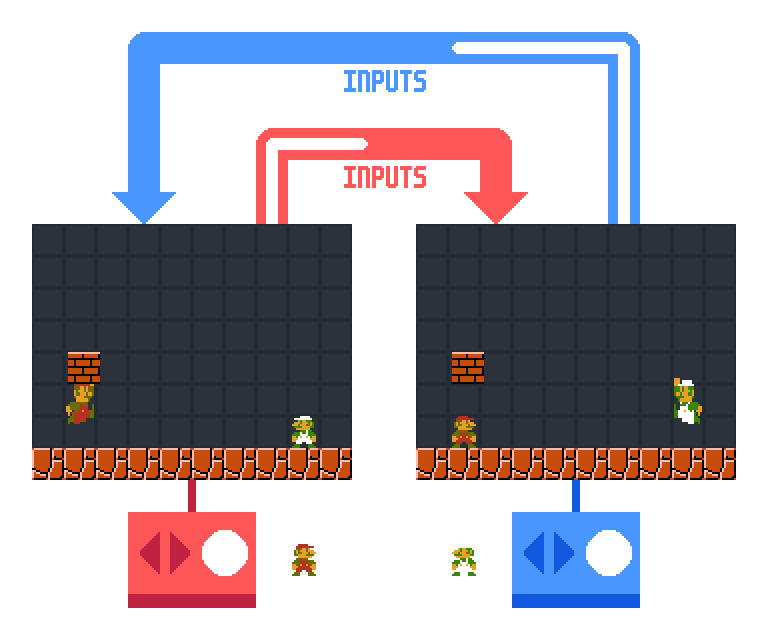 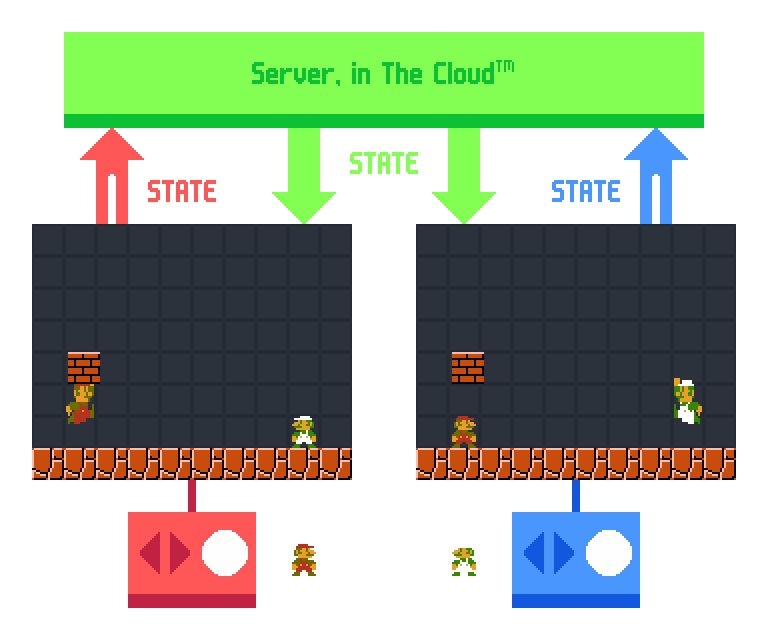 Clock Speed
Crystal oscillator (usually quartz) used to determine timing
Clock Distribution Network delivers the electrical signal across the board
Can use up to 30% of the electricity of a large board
Delivered as square wave
Power saved through clock gating, disabling flip-flops
“Perfect clock gating” is when every clock signal leads to a calculation
Calculations need to finish before next clock signal
Modern microprocessors use single phase
2 phase and 4 phase (2 and 4 wires) have existed
Modern microprocessors apply a multiplier to the external clock
Microprocessors can handle clock variation
“Static logic” devices can handle the clock being paused indefinitely (no lower limit)
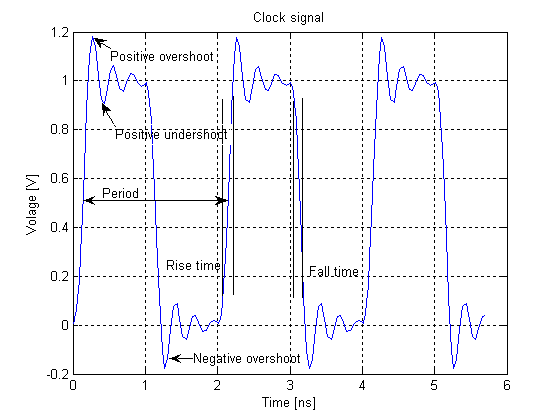 Clock Speeds
Z1, first fully mechanical analog computer: 1 Hz
Z3: 5 - 10 Hz
ENIAC: 100 kHz
Altair 8800: 2 MHz
IBM PC: 4.77 MHz
Intel P5 Pentium: 100 MHz
Intel Pentium 4: 3 GHz
(Overclocked) Intel Core i9-13900K: 9.008 GHz
Frontier, world’s fastest supercomputer: 1.62 GHz
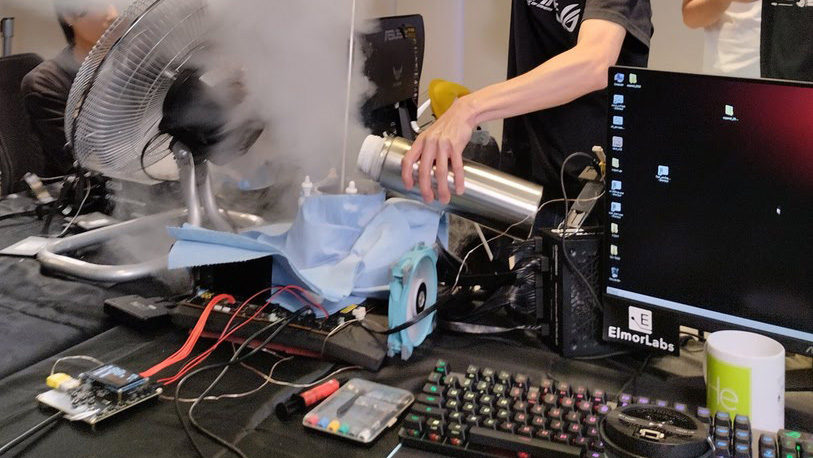 NTSC vs PAL
CPU clock and video clock derived from frequency of power supply
60 Hz in US + Japan, 50 Hz in EU
NTSC is 8% faster
Some video games fail to account for this difference or change the music speed
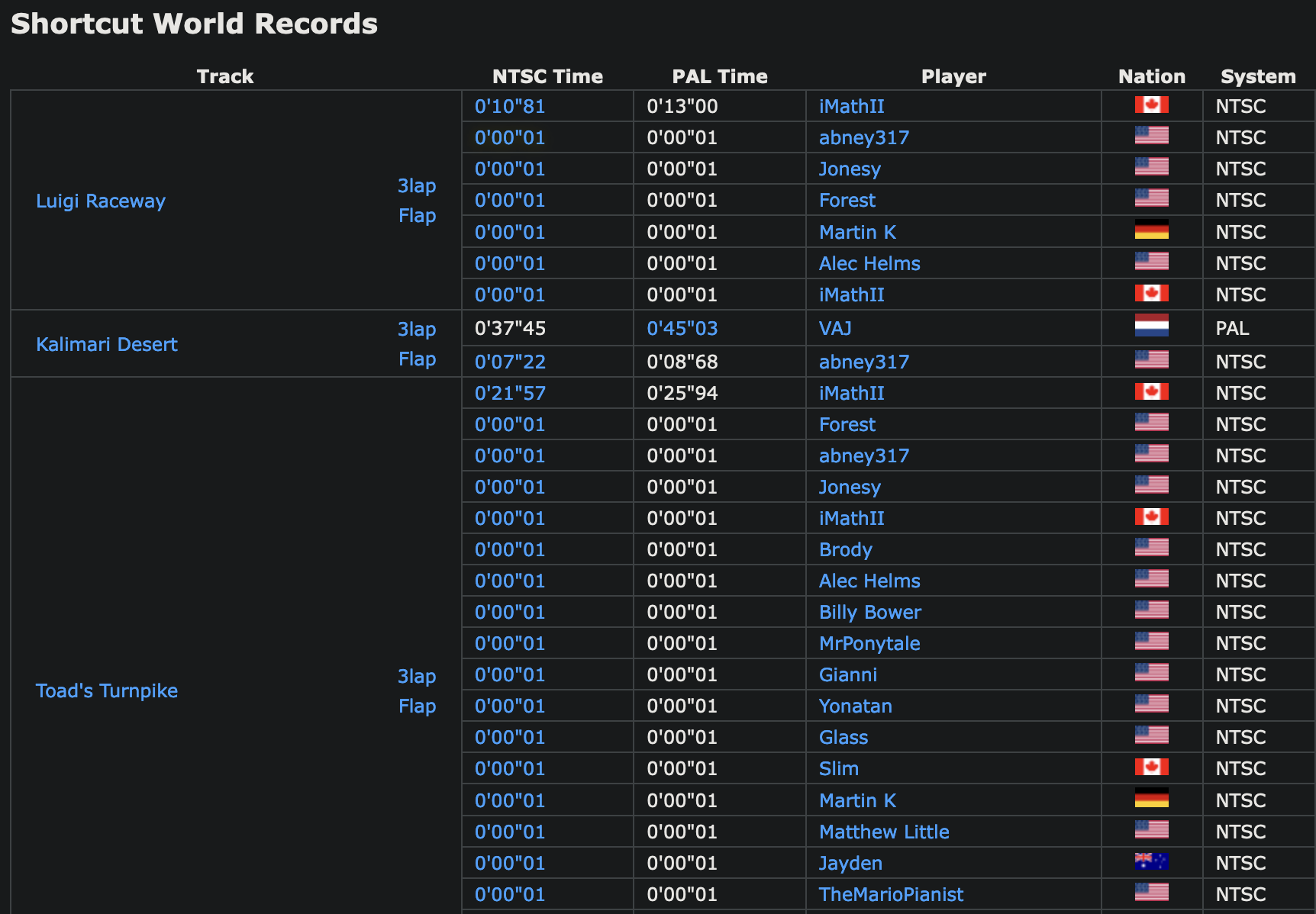 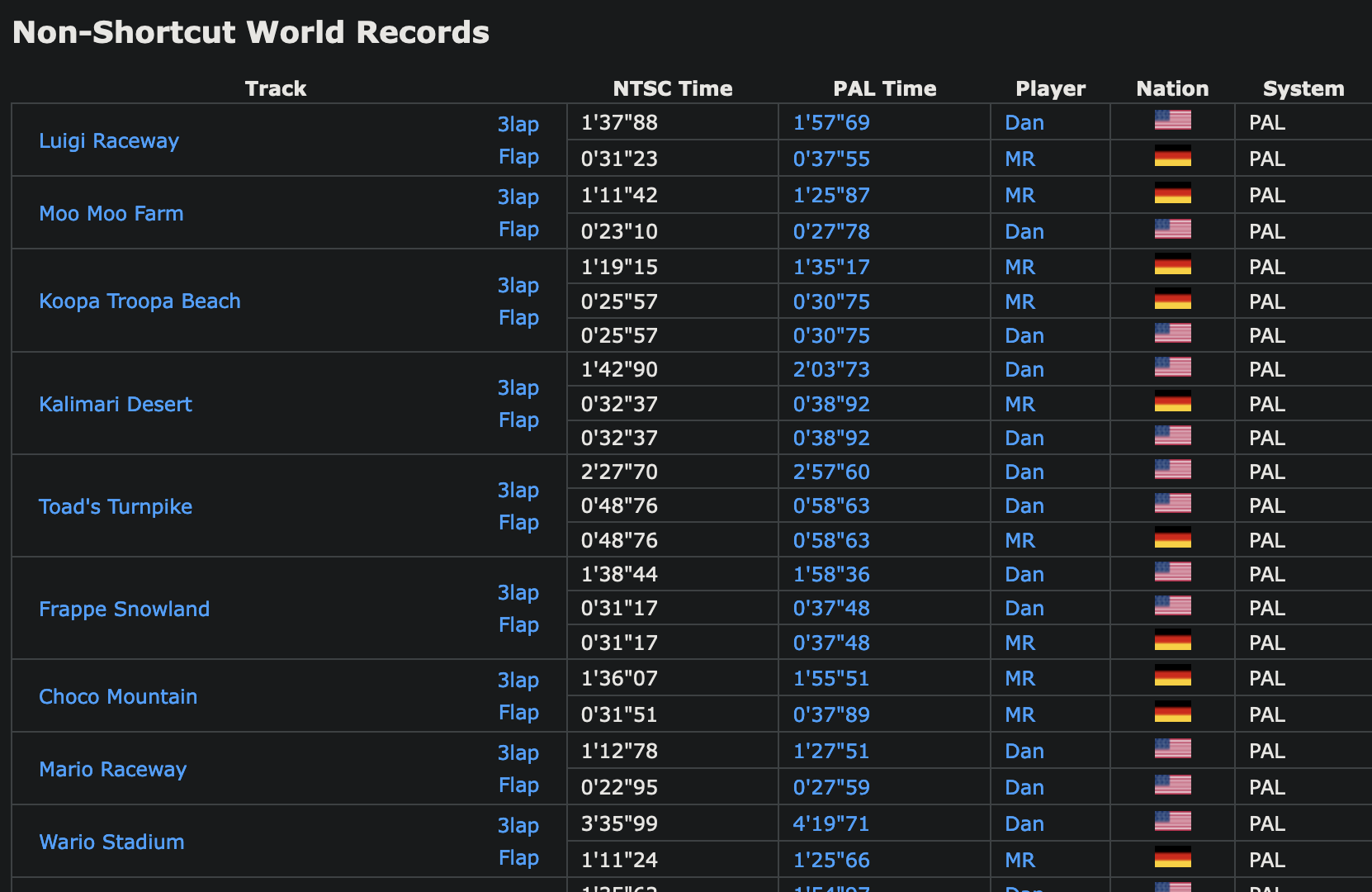 Lag
Physics calculations may choose to adapt to lag to make game appear to play the same speed
Changing mechanics based on lag allows for exploits
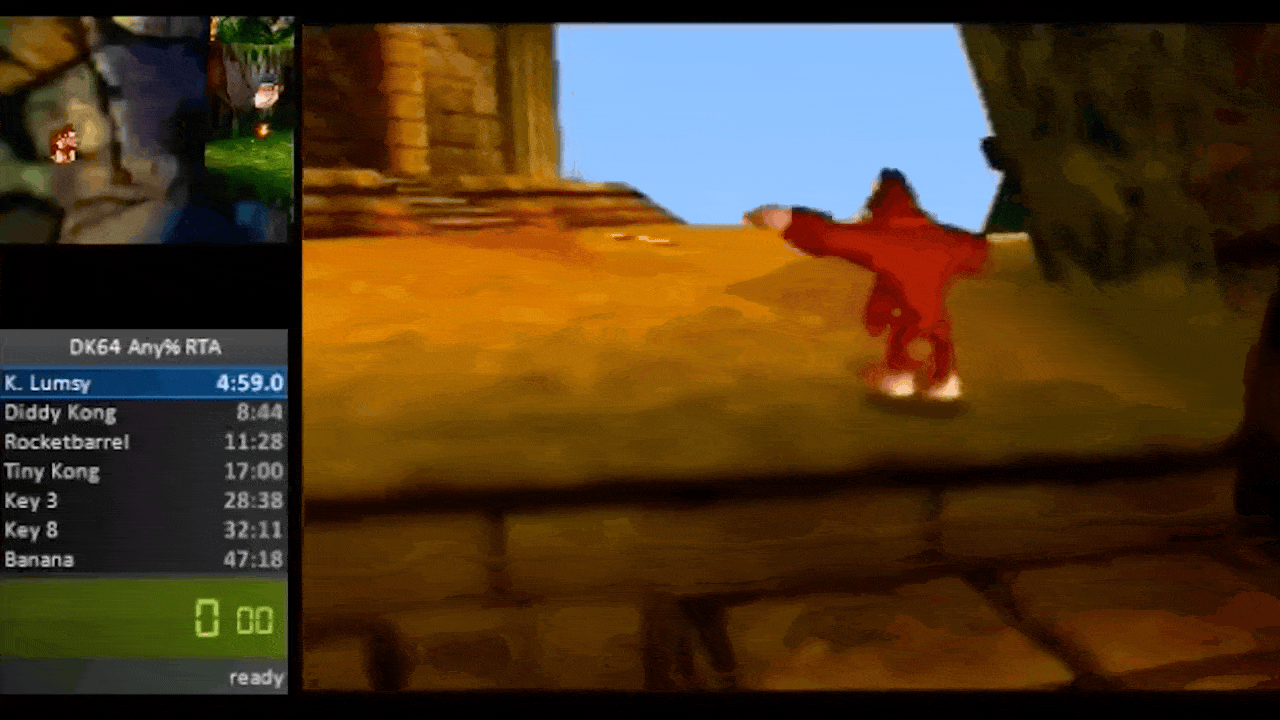 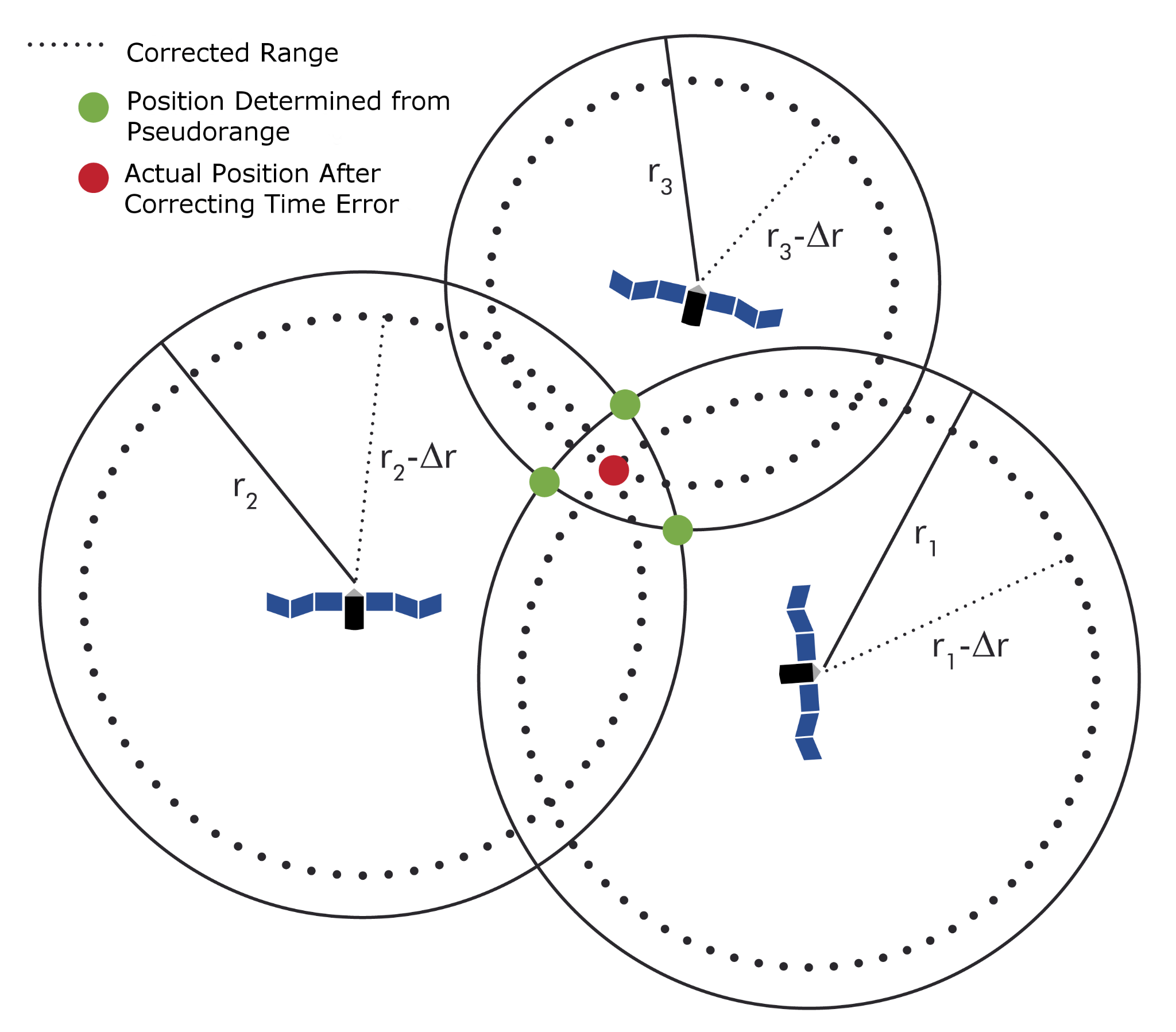 GPS Timing
GPS satellites themselves contain atomic clocks
Time is required to determine GPS location
Does not account for leap seconds
Is currently 19 seconds ahead
Special relativity (orbital speed) means the atomic clocks on board are -7.2 μs off per day
General relativity (gravity) means the atomic clocks on board are +45.8 μs off per day
Without changes this would cause measurements to be off by 11.4 km per day
Timestamping
First timestamps were used as proof of knowledge of something without revealing it
Robert Hooke revealed Hooke's law in 1660 with the anagram “ceiiinosssttuv”
Still used today


Trusted timestamp: Timestamp hashed with the content of the file by a third party
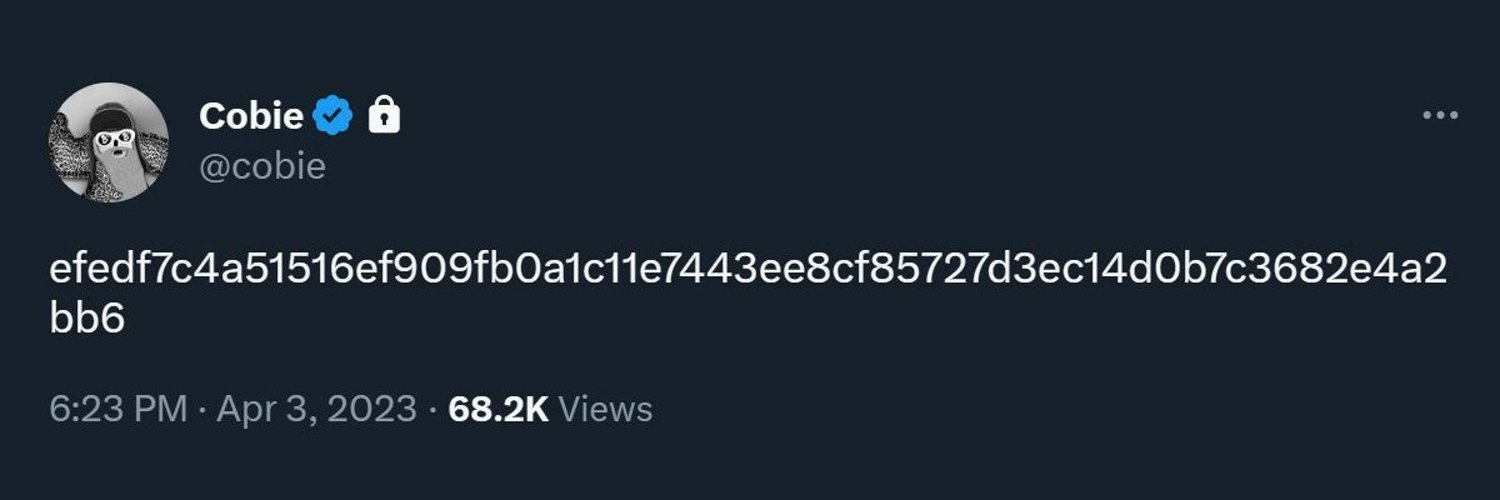 Game Releases
Australia gets Super Mario Wonder early (released at midnight local time)
Local time: Fallout 4, Pokémon Go, ACNH
Global time: SSBU
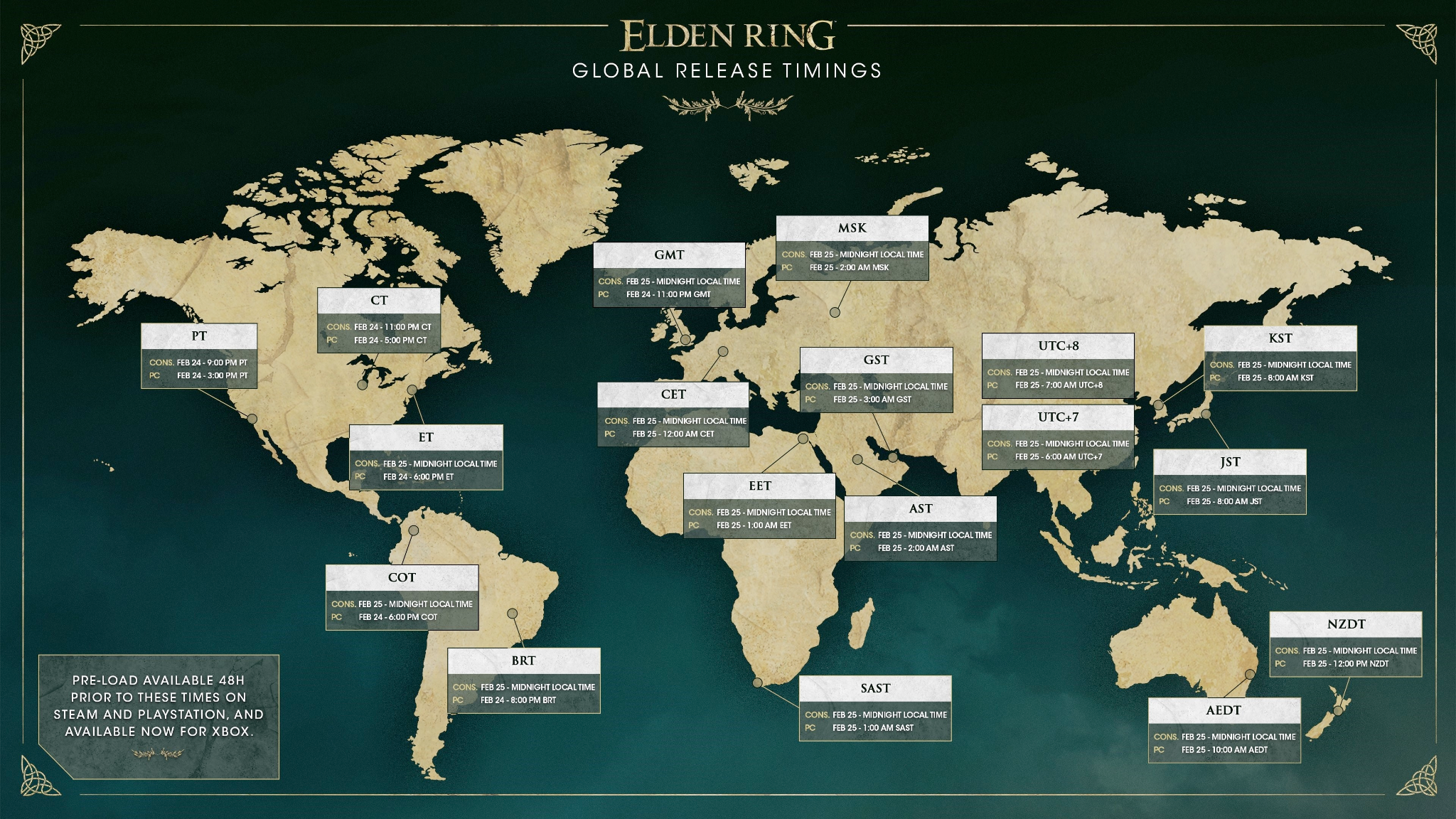 High Frequency Trading
Spread Networks built $300 million cable from NYC to Chicago to reduce latency from 16 ms to 13 ms
Every HFT firm had to be on this line or they could not compete
Current record is 8.1 ms by sending microwaves
NY Stock Exchange creates miles of loops of wire to *increase* latency
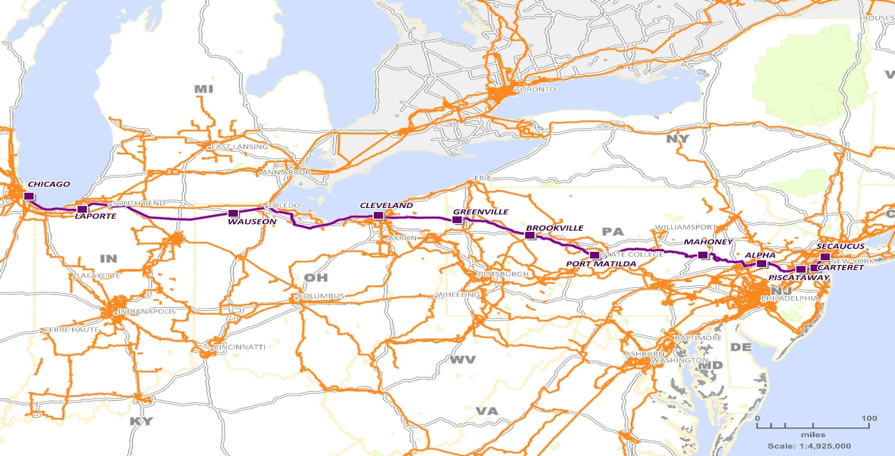 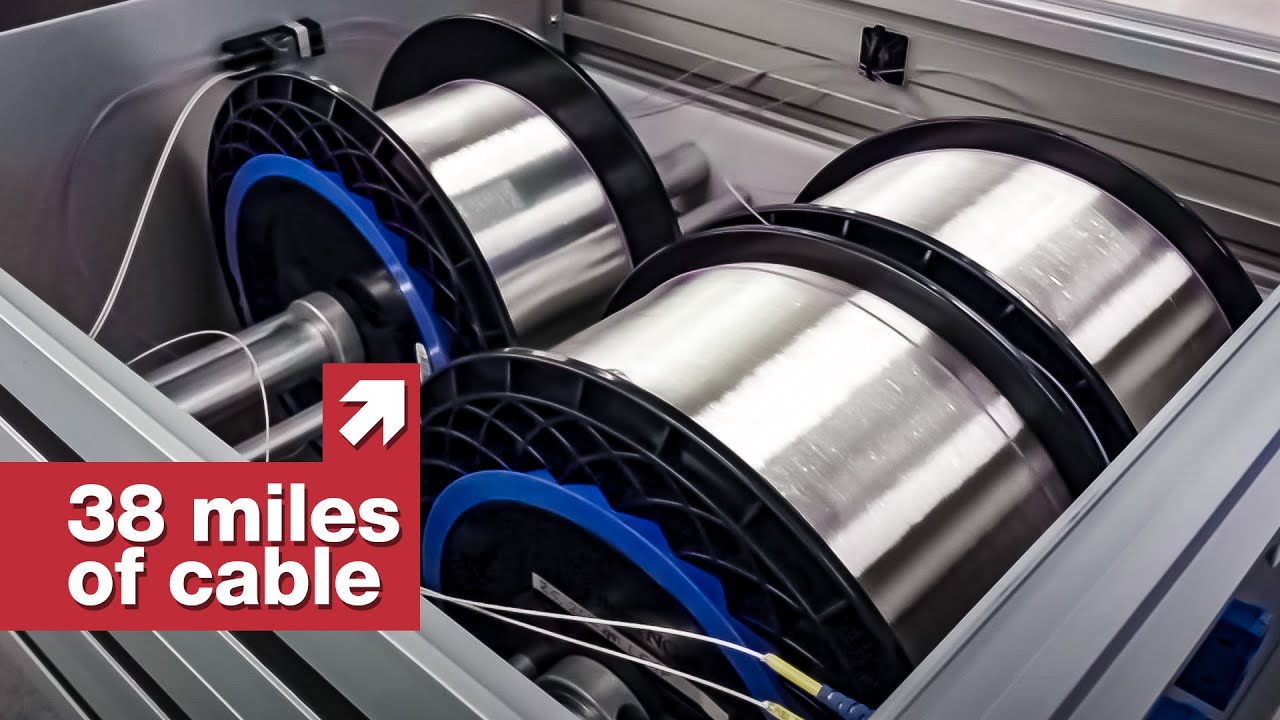 ISO 8601
International date standard
2024-02-26T23:16:19Z
2024‐057 is the Ordinal date, formerly known as the “Julian date” or JDATE
Designed to be sortable by text sorting algorithms
May 20th, 1875 used as reference date but can support dates back to October 15th, 1582, introduction of Gregorian
Dates before this not allowed but proleptic Gregorian calendar can be arranged with the receiving party
4 digit year required for Y2K problem but additional digits are allowed if prepended with “+”
Durations: P3Y6M4DT12H30M5S
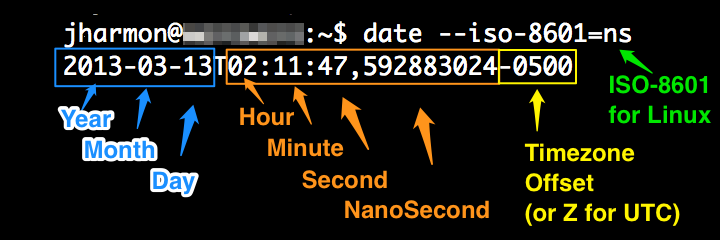 Unix Time
Like TAI, each day is exactly 86400 seconds, but respects leap seconds
Timestamp repeated or jumped ahead depending on the type of leap second on the first second of the year
Intended to be convertible back into UTC time
Can use TIME_OOP constant to check if currently in a leap second
Leap second is the same length as a SI second
Negative values used before 1970
Generally encoded as signed but POSIX does not require it
1970 selected arbitrarily
Standard loophole allows POSIX systems to use different methods
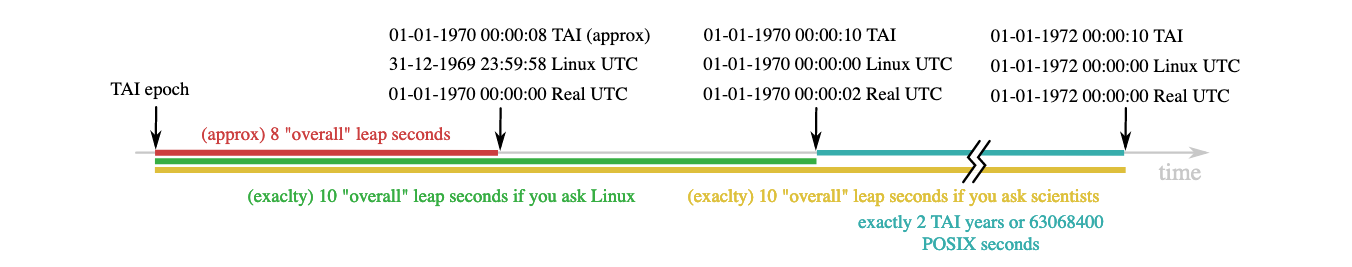 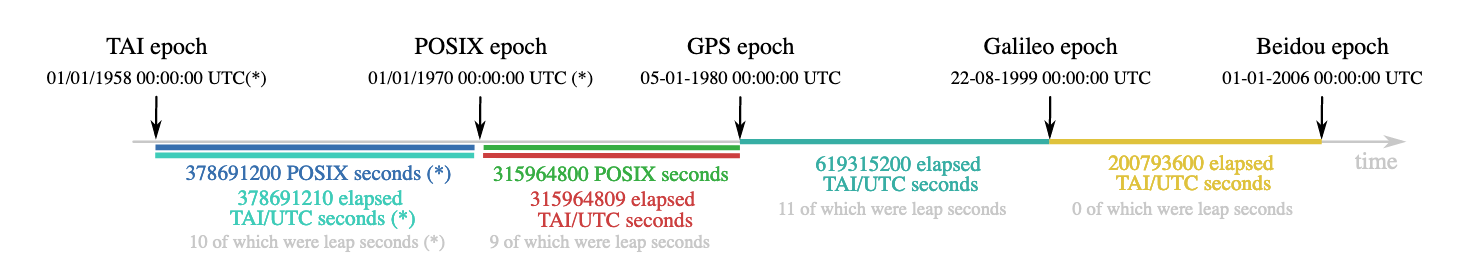 Leap second handling
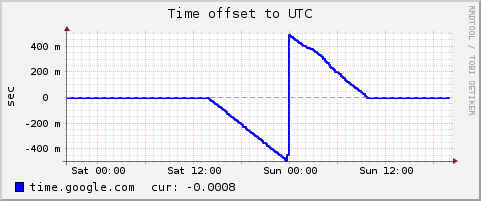 Postgres doesn’t account for leap seconds
Ex: Adding 1 second to the second before a leap second doesn’t work
Windows Time service doesn’t listen for leap second indicator
Will be out of date until synchronized against NTP again
Google does leap “smear”
Bypasses problems with multiple seconds having the same value
Broke servers in 2005
Over the course of the day before the leap second their NTP servers increase the length of a second slightly
Centered on smear
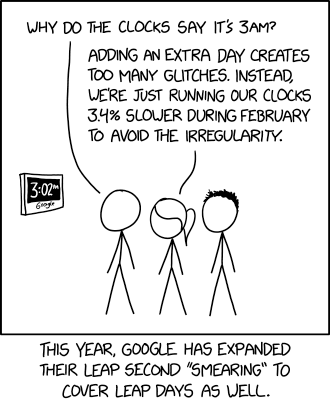 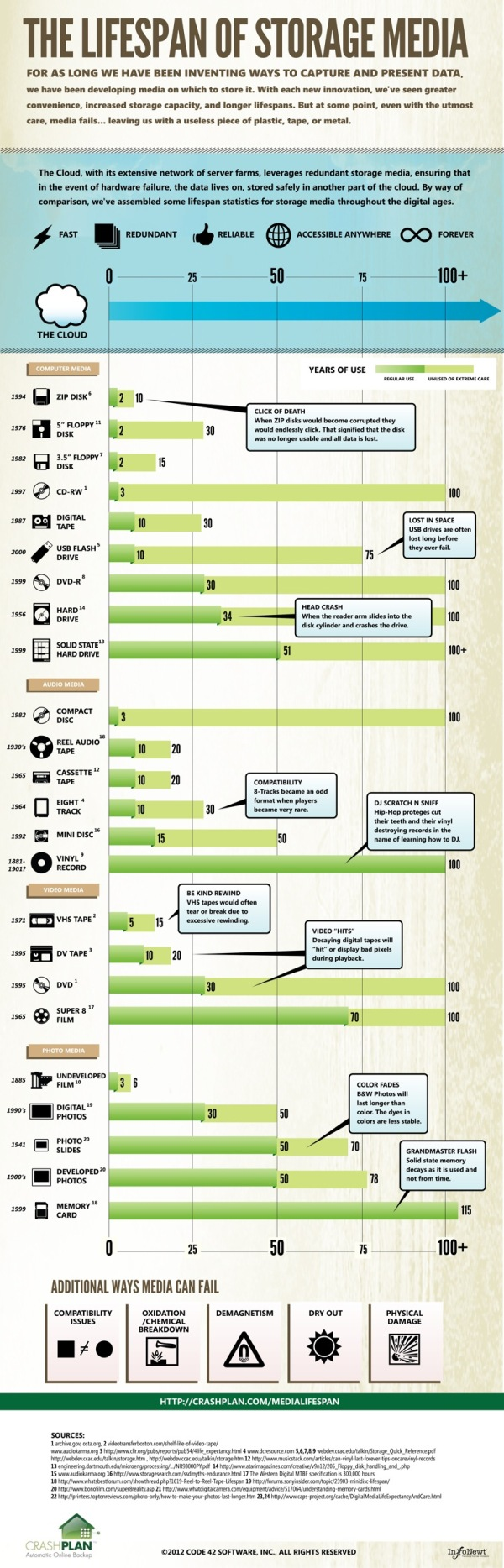 Lifetime of Storage Mediums
HDDs last longer than SSDs generally
Github Arctic Code Vault stores on film for maximum longevity
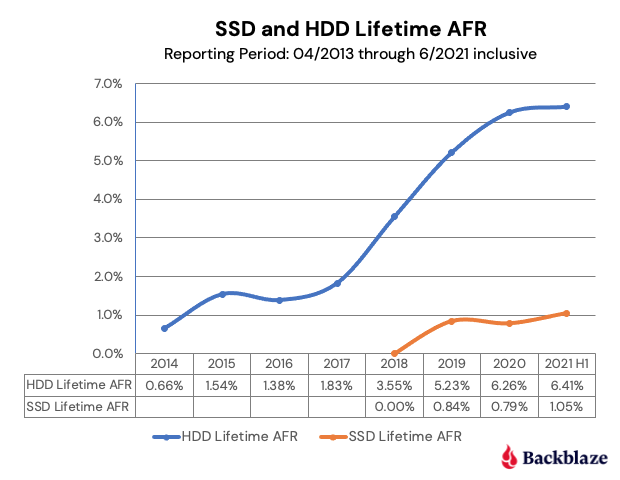 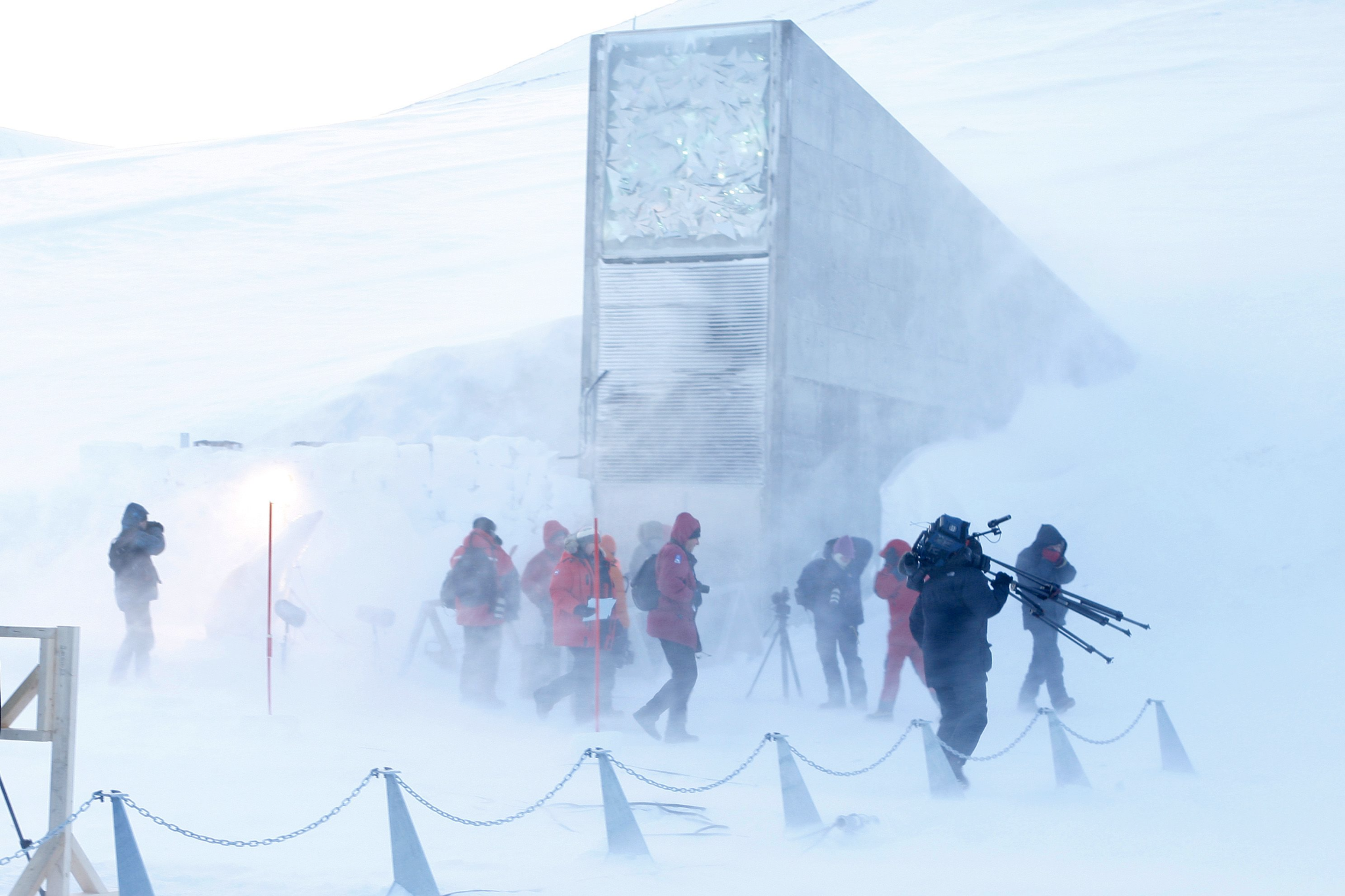 Y2K
US Deputy Secretary of Defense: “The Y2K problem is the electronic equivalent of the El Niño”
Solutions
Date expansion
1999 -> 2000

Date windowing
XX99 -> XX00

Date compression (bitwise)
31 Dec 1999: 0xBF 0xDD 0xBB
1 Jan 2000: 0x20 0x71 0x0F
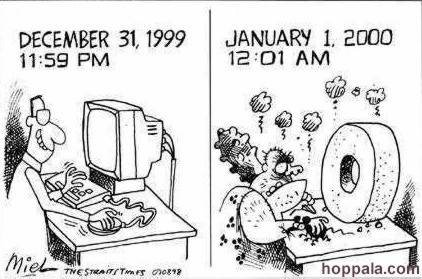 Y2K38
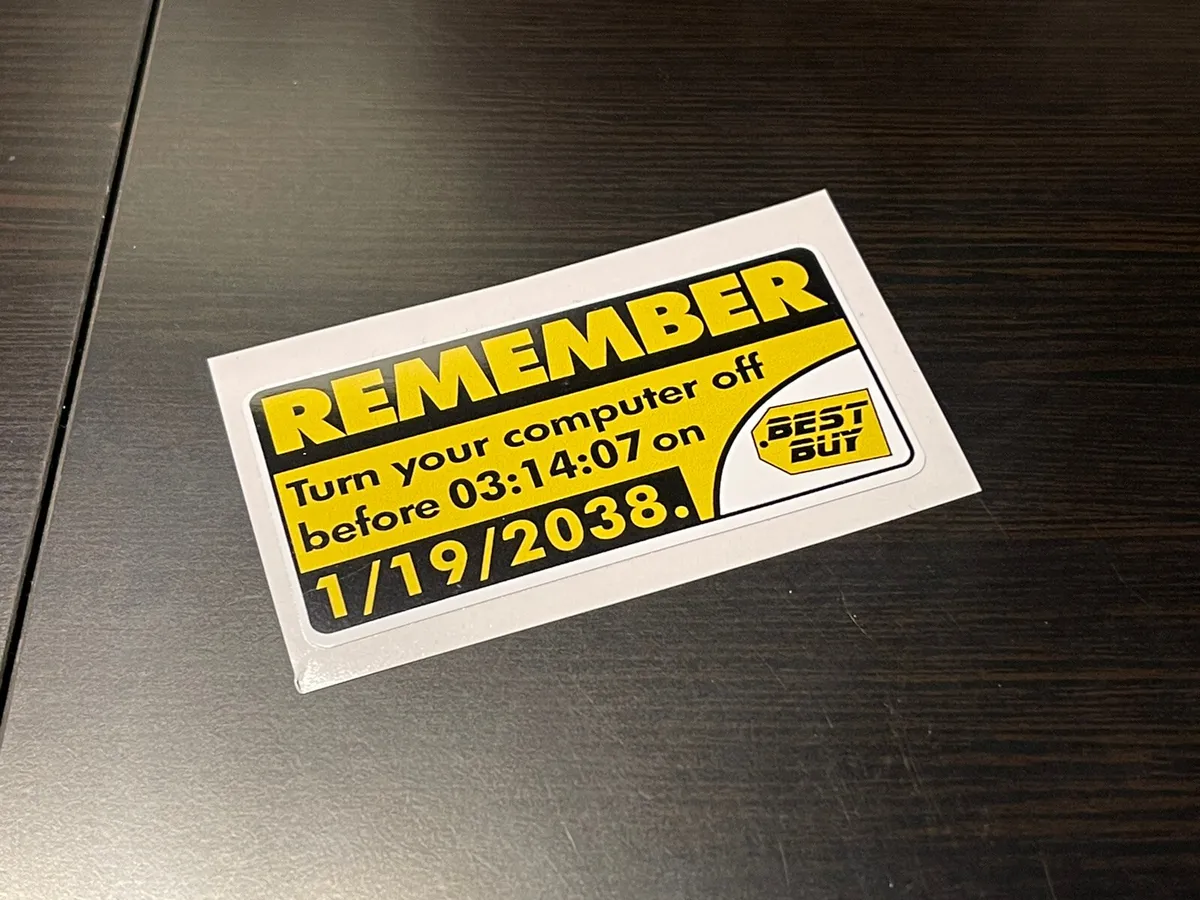 03:14:07 UTC on 19 January 2038
Signed date
06:28:15 UTC on 7 February 2106
Unsigned date
Can’t retroactively fix binaries that use signed 32 bit
Java uses 64 bit millisecond timestamps, will work for 292 million years
Ext4 and XFS filesystems add 2 bits for “extended” timestamps
Linux used 64 bits for 64 bit systems, only switched to 64 bit on 32 bit systems in 2020
End of Days
Y10K: 5 digit years
Excel doesn’t support them
30,828
Windows will not boot, stores number of 100ns intervals since 1601
13 September, AD 275,760
Javascript doesn’t support them
Sunday, 4 December, AD 292,277,026,596
64 bit Unix Timestamps overflow
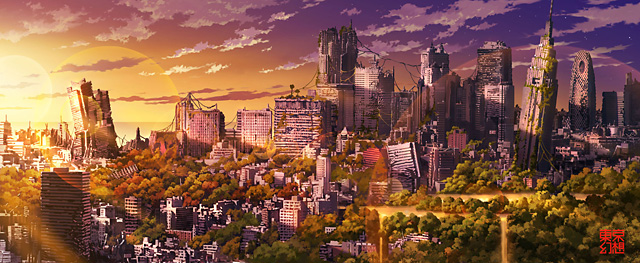